cs-10. Python プログラミングの基本
（コンピューターサイエンス）
URL: https://www.kkaneko.jp/cc/cs/index.html
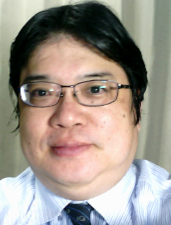 金子邦彦
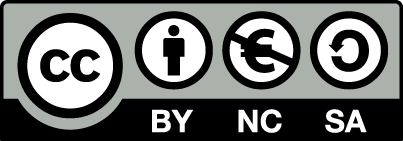 1
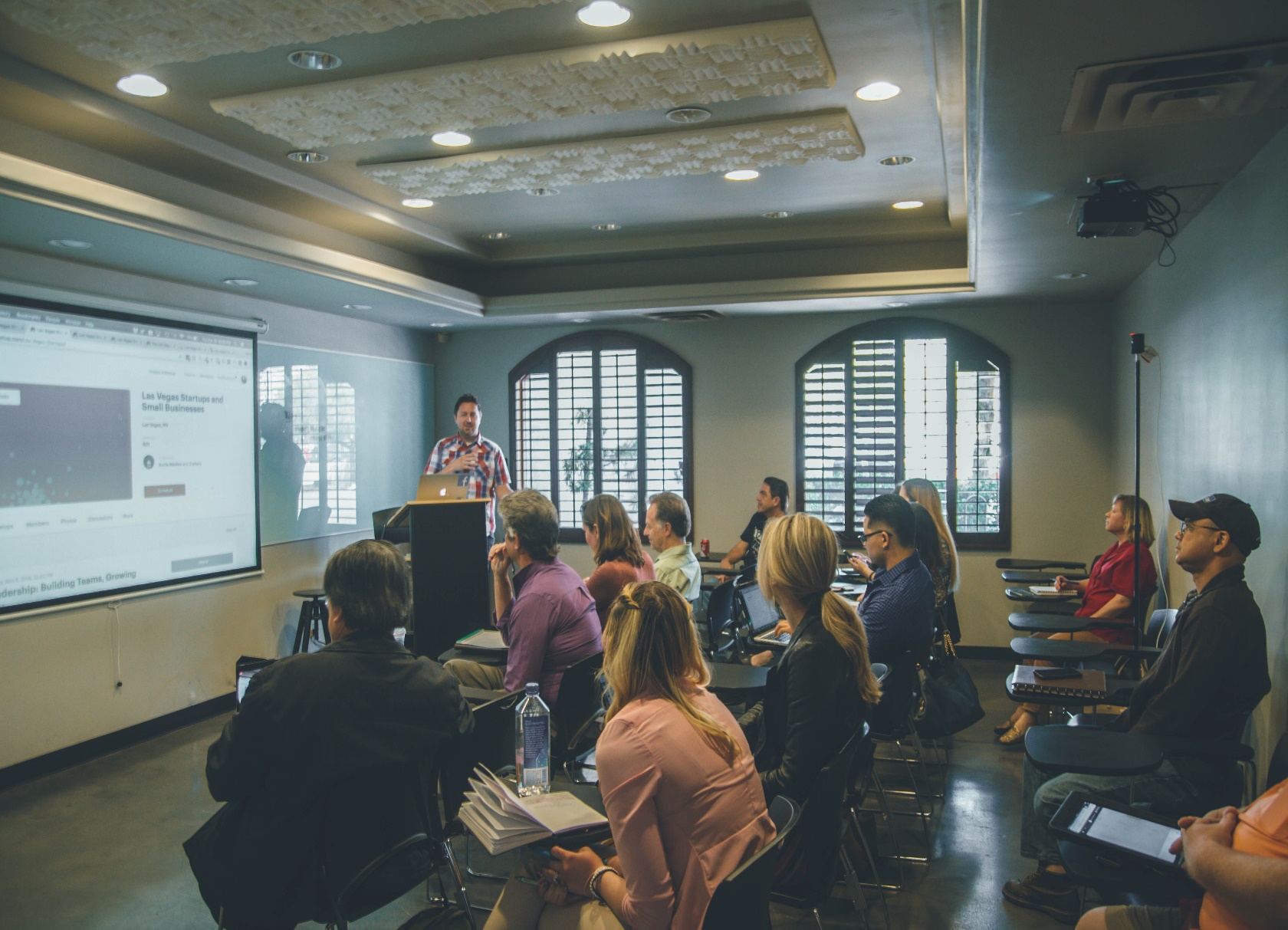 ①プログラミングの基礎概念：オブジェクト、メソッド、引数、変数、代入
② 実践的な演習．CodeCombatを用いたPythonプログラミングの演習．タートルグラフィックスを使った図形描画の演習
③ プログラミングの楽しさと達成感．プログラミングのクリエイティブな側面を体験
④ プログラミングの基本的な知識とスキルの習得（モジュールのインポート、オブジェクト生成、メソッドの使用など）
2
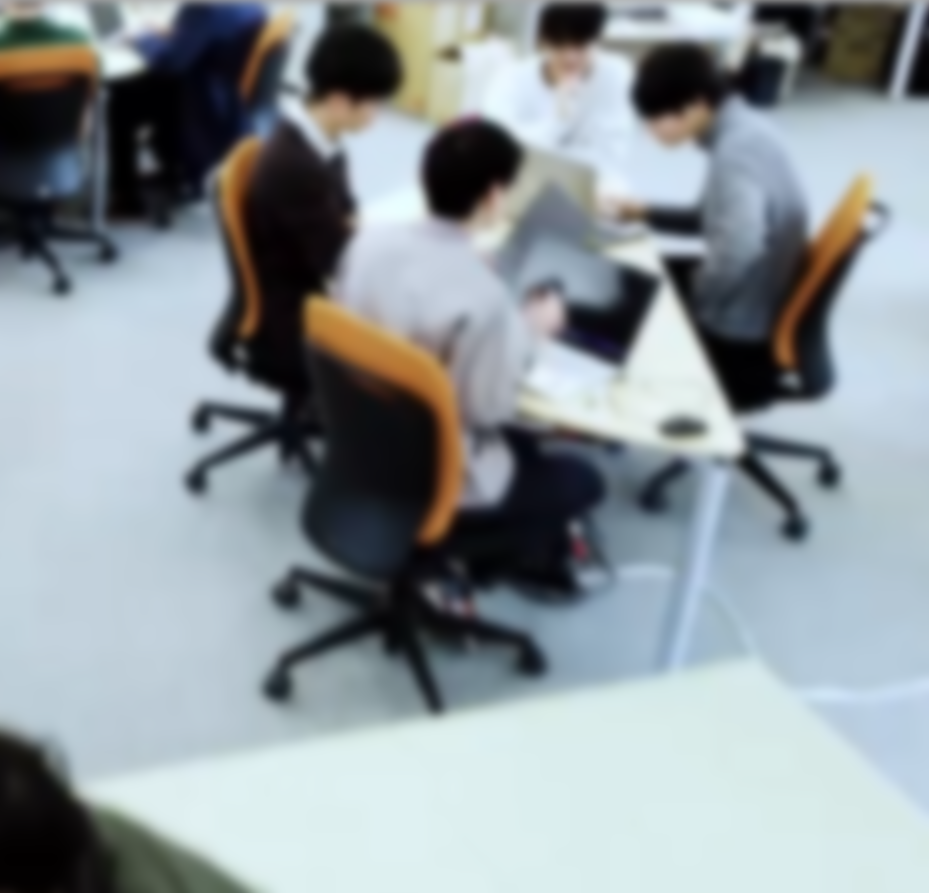 アウトライン
Python プログラミングの基礎
コードコンバットを用いたプログラミング演習
オブジェクト，メソッド
プログラミングの楽しさと達成感
3
プログラミング
プログラミングは人間の力を増幅し、私たちができることを大幅に広げる
プログラミングはさまざまな分野で活用されている
シミュレーション：複雑な現象をモデル化し、予測や分析を行います
大量データ処理：データの収集、加工、分析
AIシステムの開発
Webサイト，アプリケーションなどのソフトウェア

プログラミングはクリエイティブな行為
さまざまな作業を自動化したいとき、問題解決したいときにも役立つ
4
プログラミングの楽しさと達成感
楽しさ
未来の技術を学ぶことは楽しい。
プログラミングは自分のアイデアを形にできるクリエイティブな行為。
視覚的なプログラムを書くことで、ゲーム感覚をもって楽しみながら学習することも可能。
達成感
プログラミングを通じて問題解決のスキルを身につけることは、大きな達成感につながる
新しいソフトウェアや技術を生み出す。
5
プログラミングの基礎
本講義では、プログラミングの基礎として以下の内容を説明

オブジェクトとメソッド、引数、変数、代入
	本資料で説明

クラス、条件分岐、繰り返し、リスト、パッケージ
	今後の講義で説明予定
6
10-1. Python プログラミングの基礎
7
変数，代入
変数：プログラム内で名前を付けて利用するオブジェクトで，値を保存し，後から参照できる

代入：「x = 100」のように書くことで，x という名前の変数に、値 100 が保存される
x = 100
例
8
オブジェクトとメソッド
オブジェクト：コンピュータでの操作や処理の対象となるもの



メソッド: オブジェクトに属する機能や操作．オブジェクトがもつ能力に相当する
引数：メソッドが行う操作の詳細に関する情報．メソッド呼び出しのときに、引数を指定できる
		t.goto(0,100)
t.goto(0,100)			t 	オブジェクト
								goto(0,100) 	メソッド
		                                             間を「.」で区切っている
引数
9
10-2. コードコンバット（Code Combat）を用いたプログラミング演習
10
コードコンバット
コードコンバット（CodeCombat）では、ゲームをクリアするために必要なプログラムを書くことで、Pythonの基本を楽しく学ぶことができる
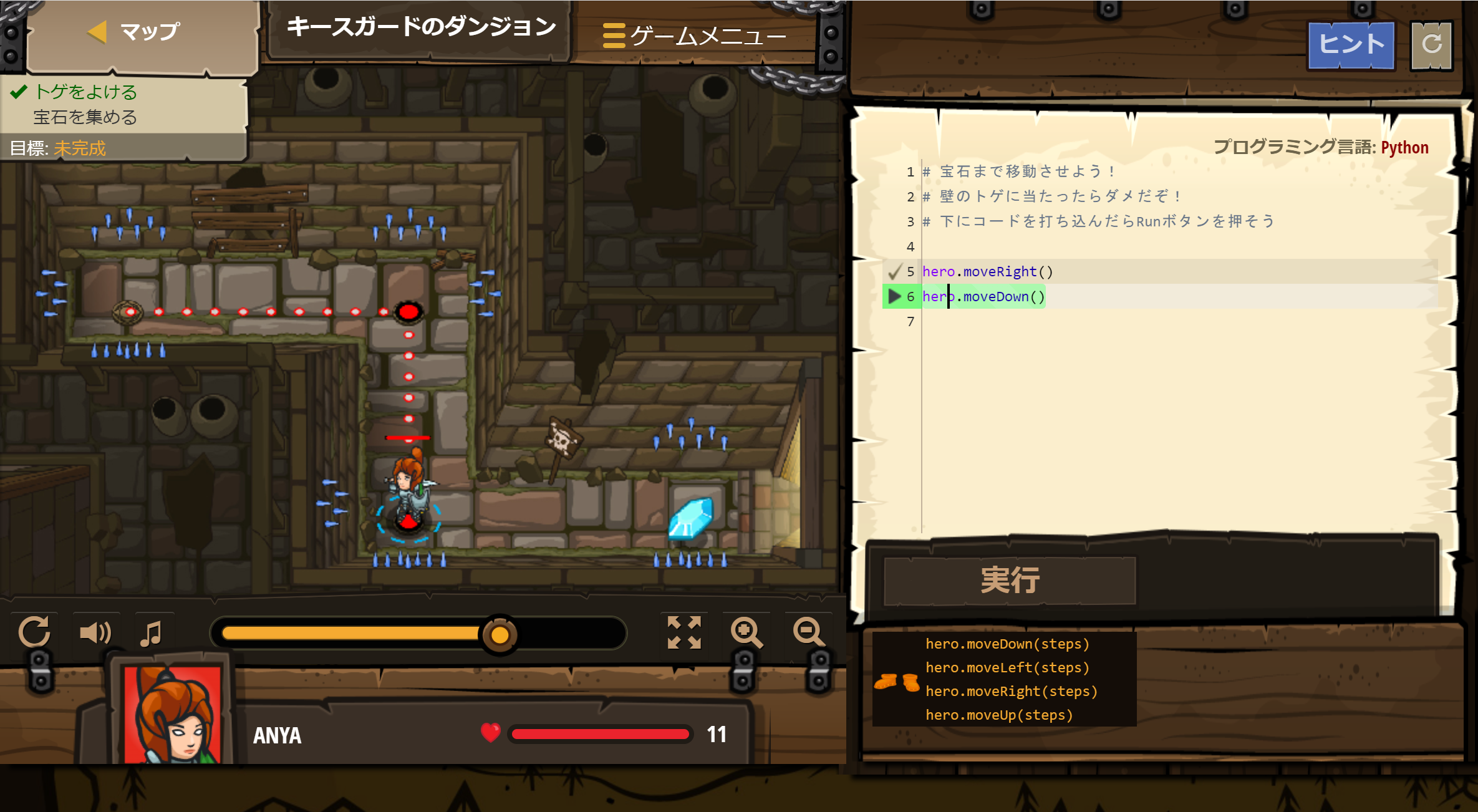 11
コードコンバットの授業の範囲
無料、クラスコード無し：
	Python の５つのレベルのゲームなど　　　授業の範囲内

有料（会員登録）：
	５００以上のレベル　
          ←　興味のある人のみ（各自の判断）
無料、クラスコードあり：
	Python のより多くのレベルのゲーム
         （各自で、名前、メールアドレス等の登録が必要です）   
           ←　挑戦は、興味のある人の自習とします（各自の判断）
この授業では，会員登録しない、クラスコードも使わないとして説明する
12
コードコンバットの最初の５つのレベルのトピックス
オブジェクトとメソッド
hero.moveDown()
hero はオブジェクト
moveDown() はメソッド
文字列は「"」(ダブルクォーテーション)または「'」(シングルクォーテーション)で囲む
メソッド呼び出しでは，引数を指定できる
hero.attack("fence", 36, 26)
hero.attack(enemy1)
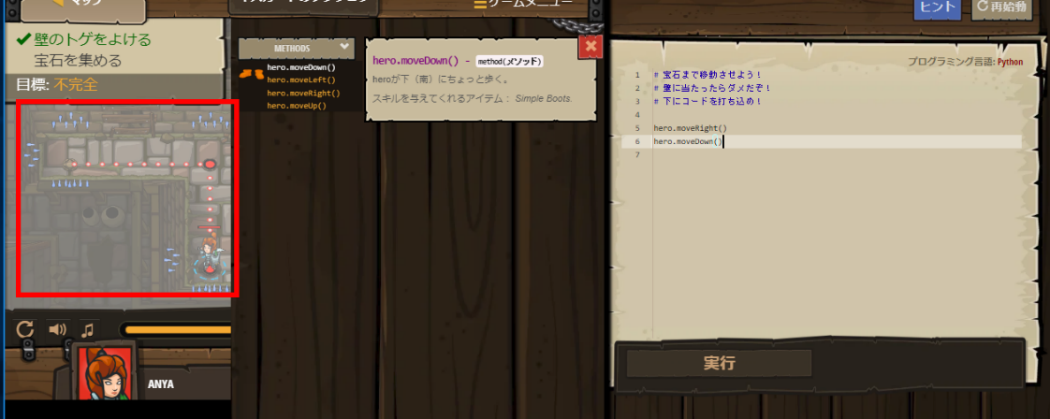 13
オブジェクトとメソッド
オブジェクトが動く
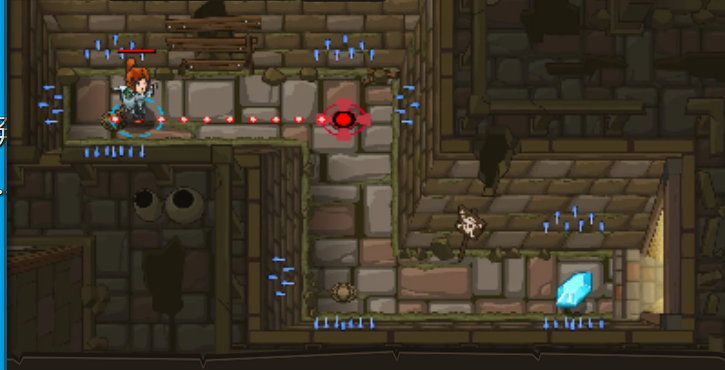 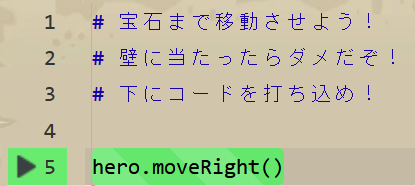 オブジェクトとメソッド
（Python プログラム）
実行画面
14
オブジェクトとメソッド
オブジェクトが動く
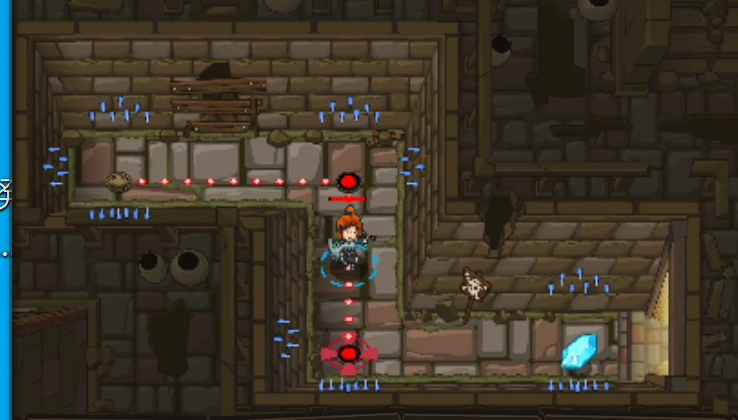 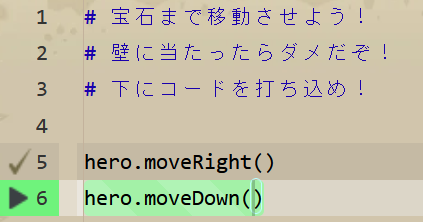 オブジェクトとメソッド
（Python プログラム）
実行画面
15
引数
オブジェクトが動く
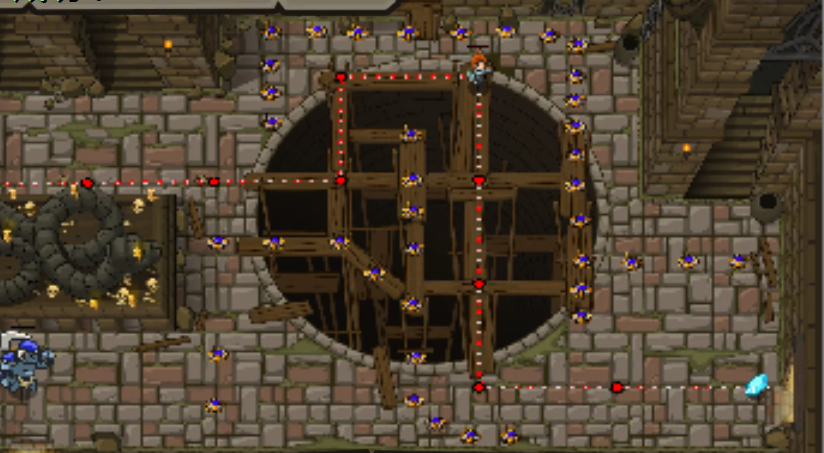 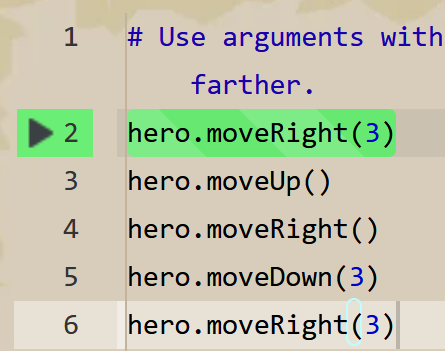 実行画面
オブジェクトとメソッド
（Python プログラム）
引数がある場合もあれば，
ない場合もある．
16
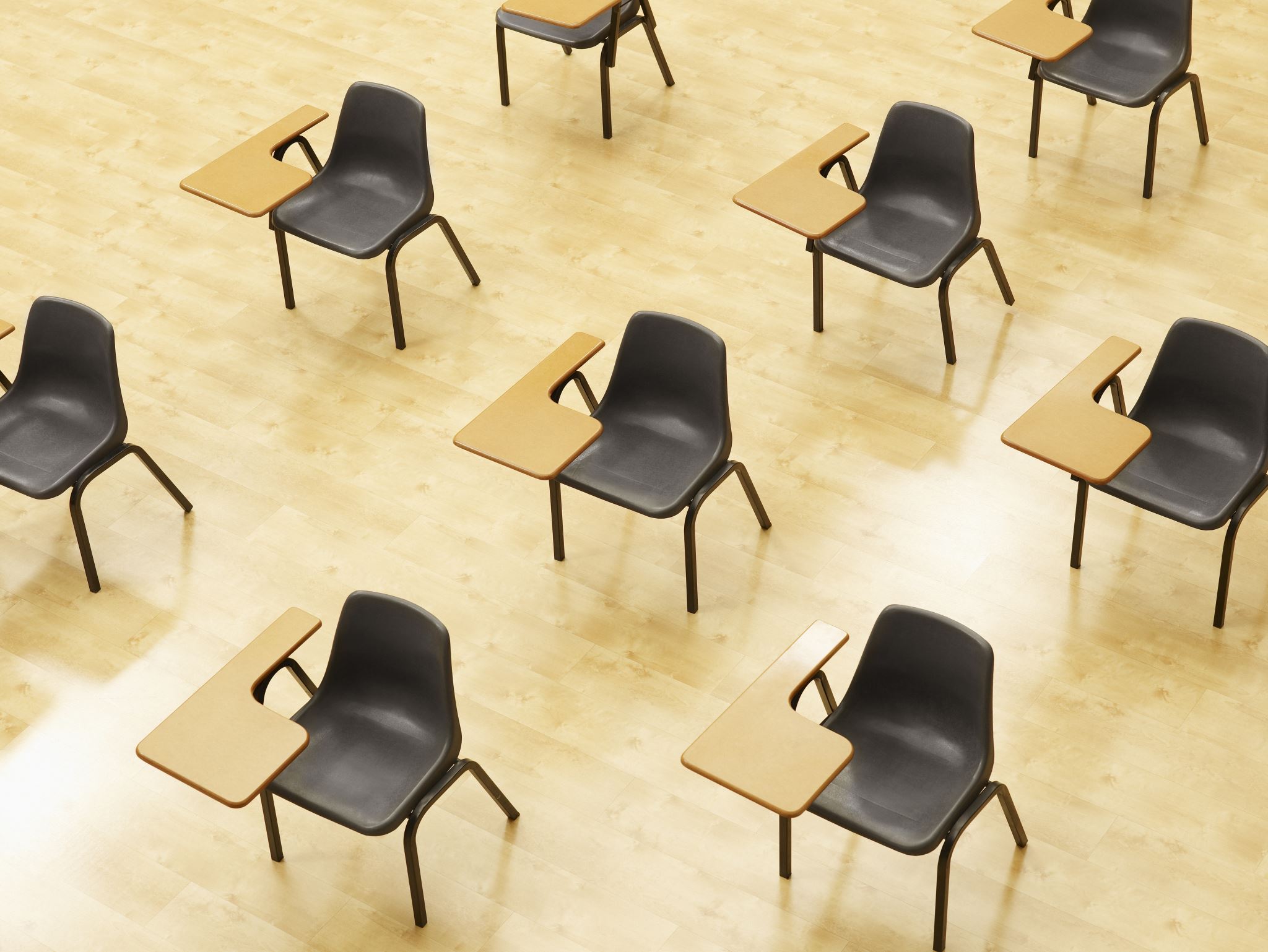 演習プログラミングを行う
【内容】
プログラミング学習サイト CodeCombat 無料の機能、クラスコード無しで、各自、プログラミングを行う
【トピックス】
オブジェクト
メソッド
引数
文字列
17
① Web ブラウザを使う
https://codecombat.com
「課金のメッセージ」などで心配なことが
あるときは，無理に使い続けないこと
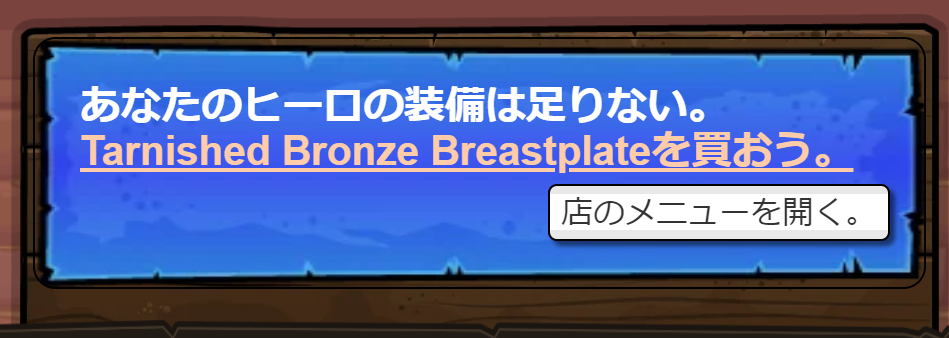 課金のメッセージの例
18
② 「私は学生です」をクリック
「日本語」になっていない場合には，日本語に変える
アカウント登録やログインは行わないことにする
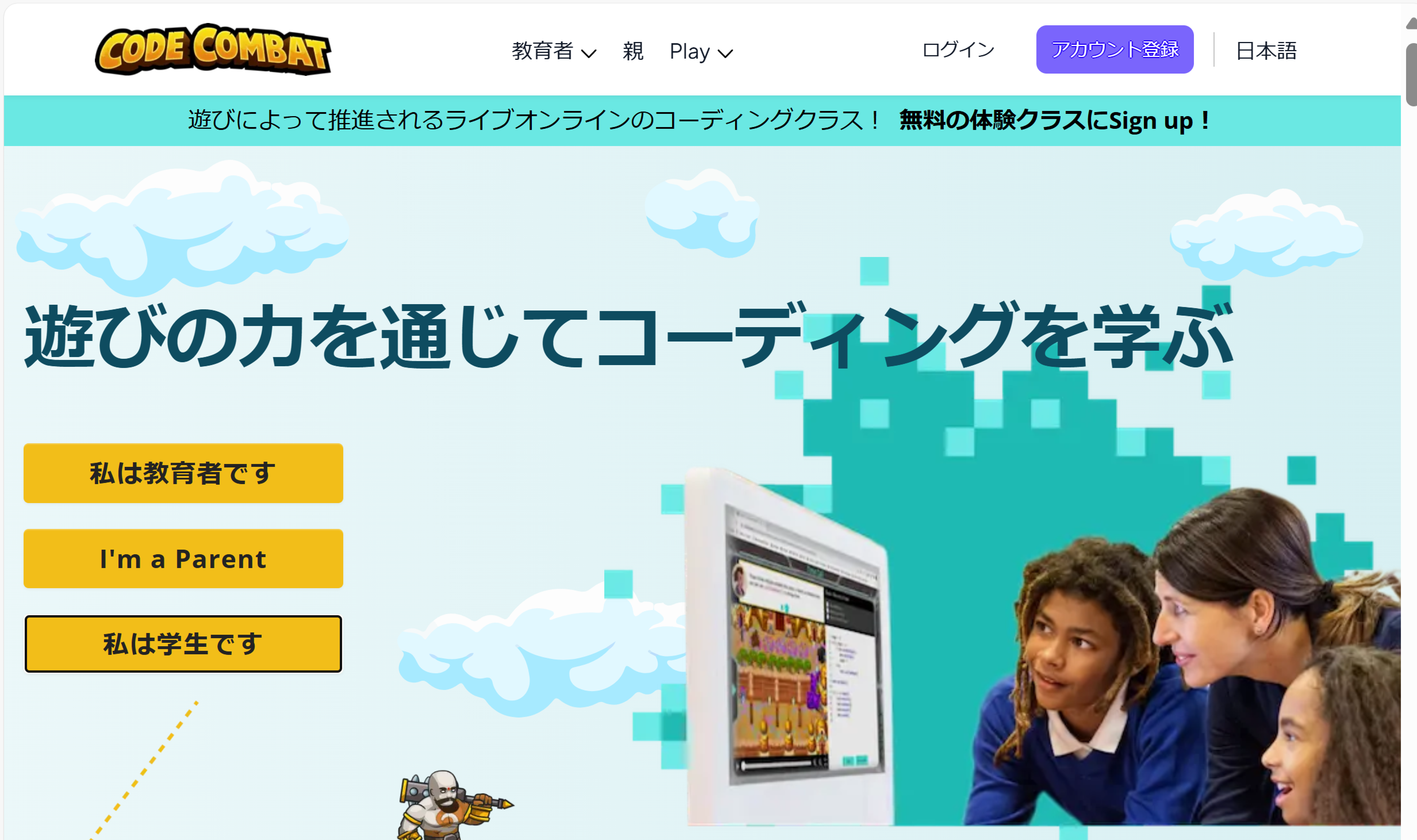 19
クラスコードを持っているか
「今すぐプレイ」をクリック
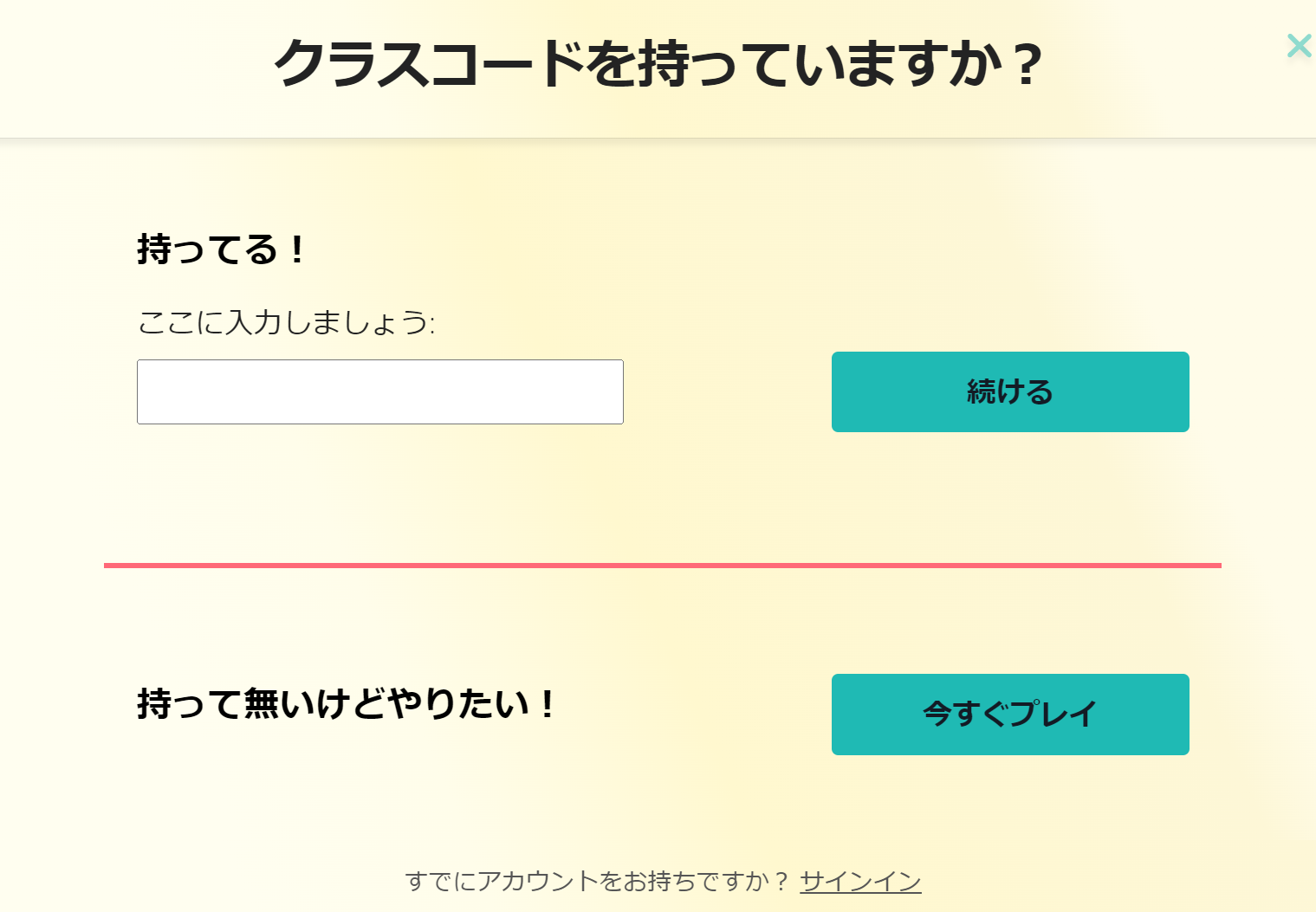 20
③ キースガードのダンジョンを選んでみる。「ゲームスタート」をクリック
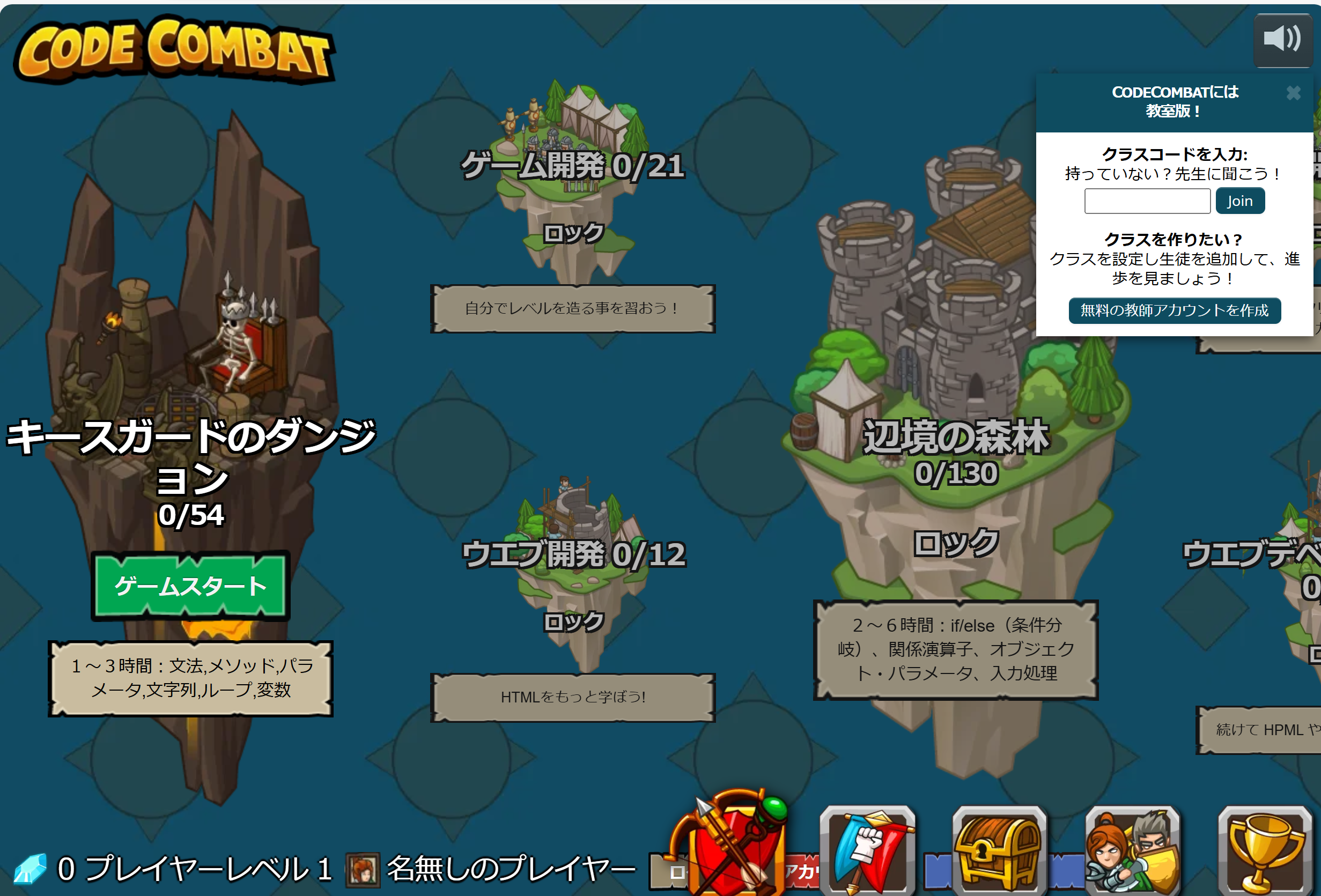 21
④ 「キースガードのダンジョン」の最初のダンジョンを選ぶ
音声が出るので、このとき、各自で「音量」を調整
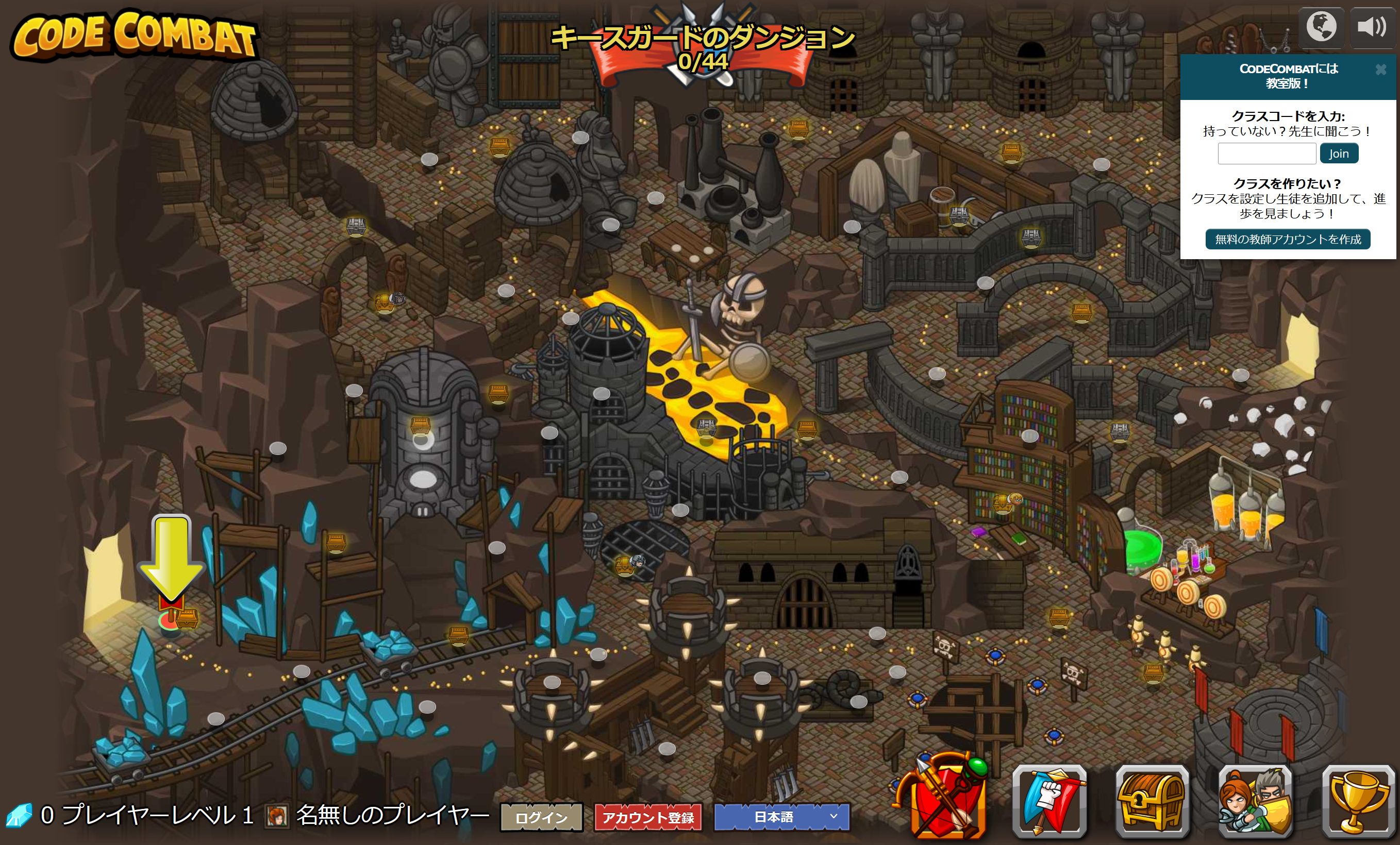 ゴール
22
最初のダンジョン
⑤ 「ゲームスタート」をクリック
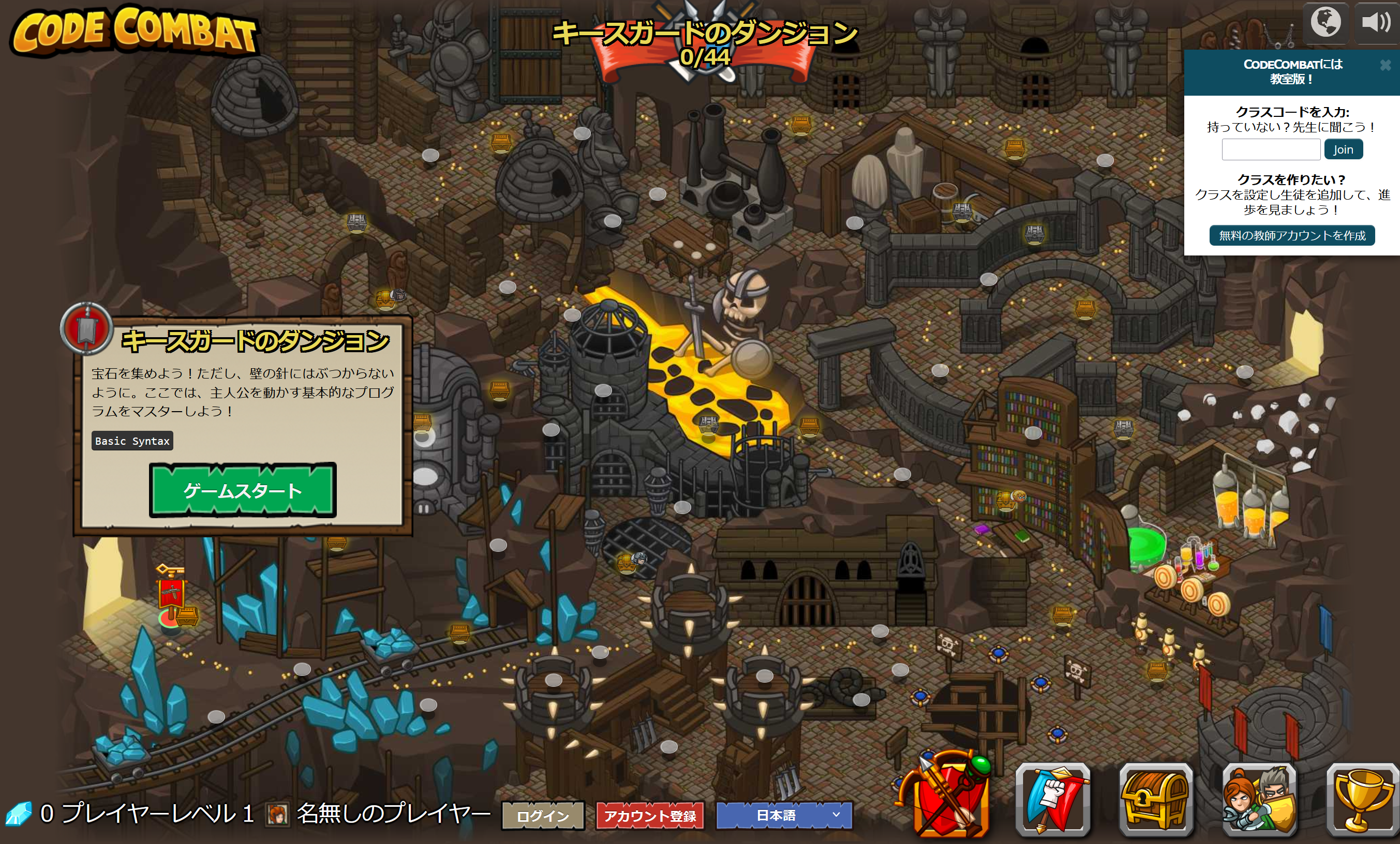 23
⑥ 「Python（デフォルト）」を選び、「次へ」をクリック
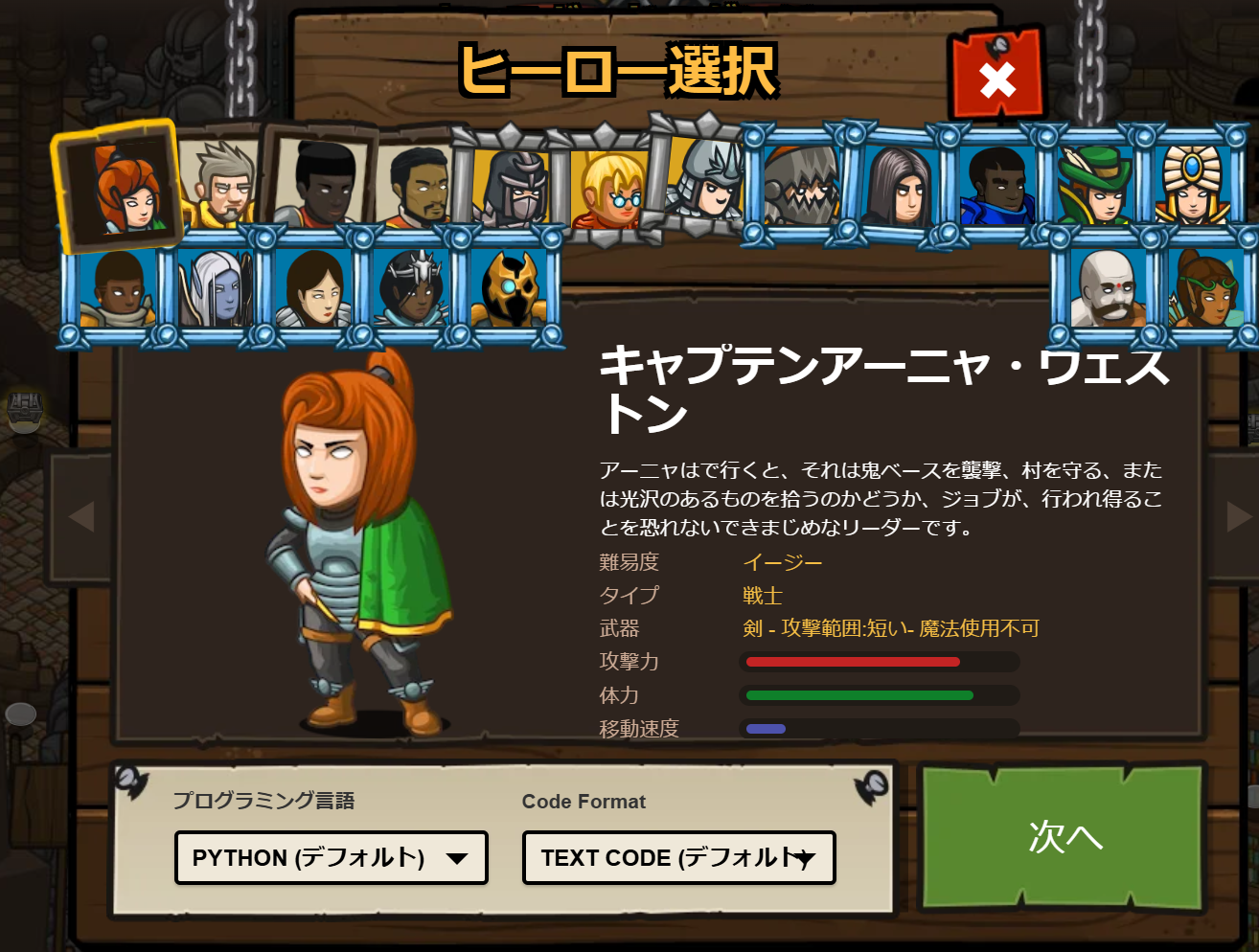 24
⑦ 使用可能なアイテムを選ぶ（ダブルクリック）
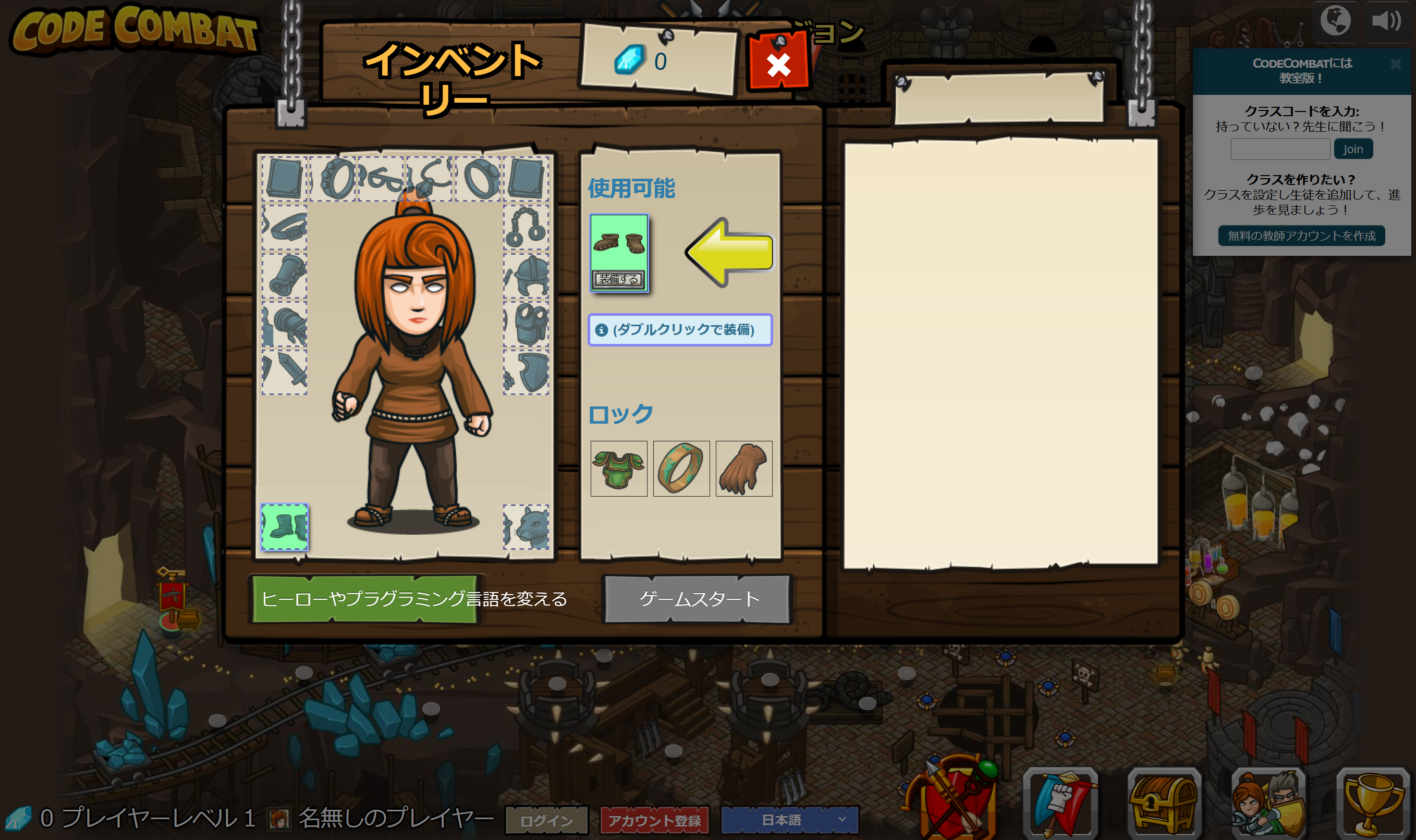 25
⑧「ゲームスタート」をクリック
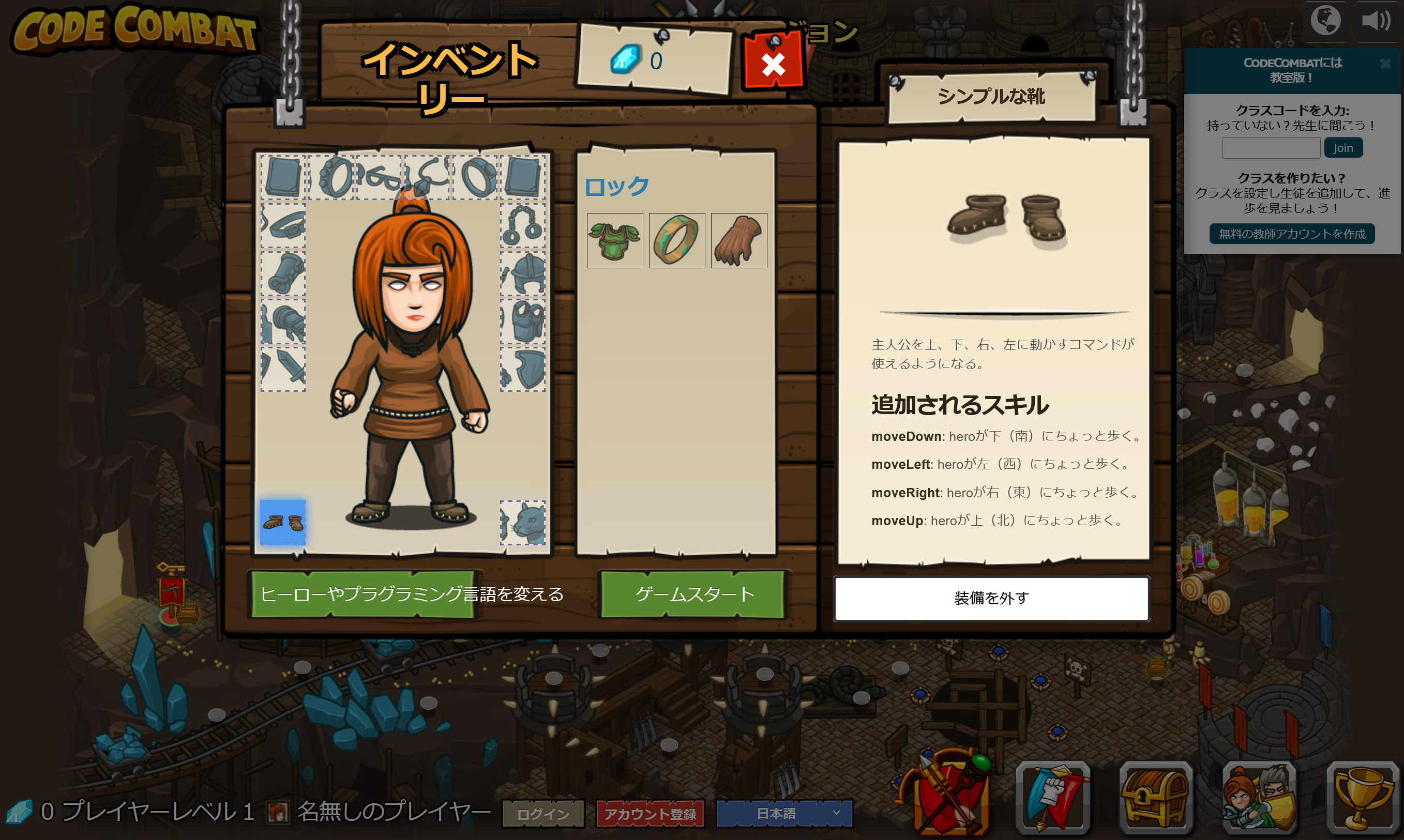 26
⑨ 「レベルスタート」をクリック
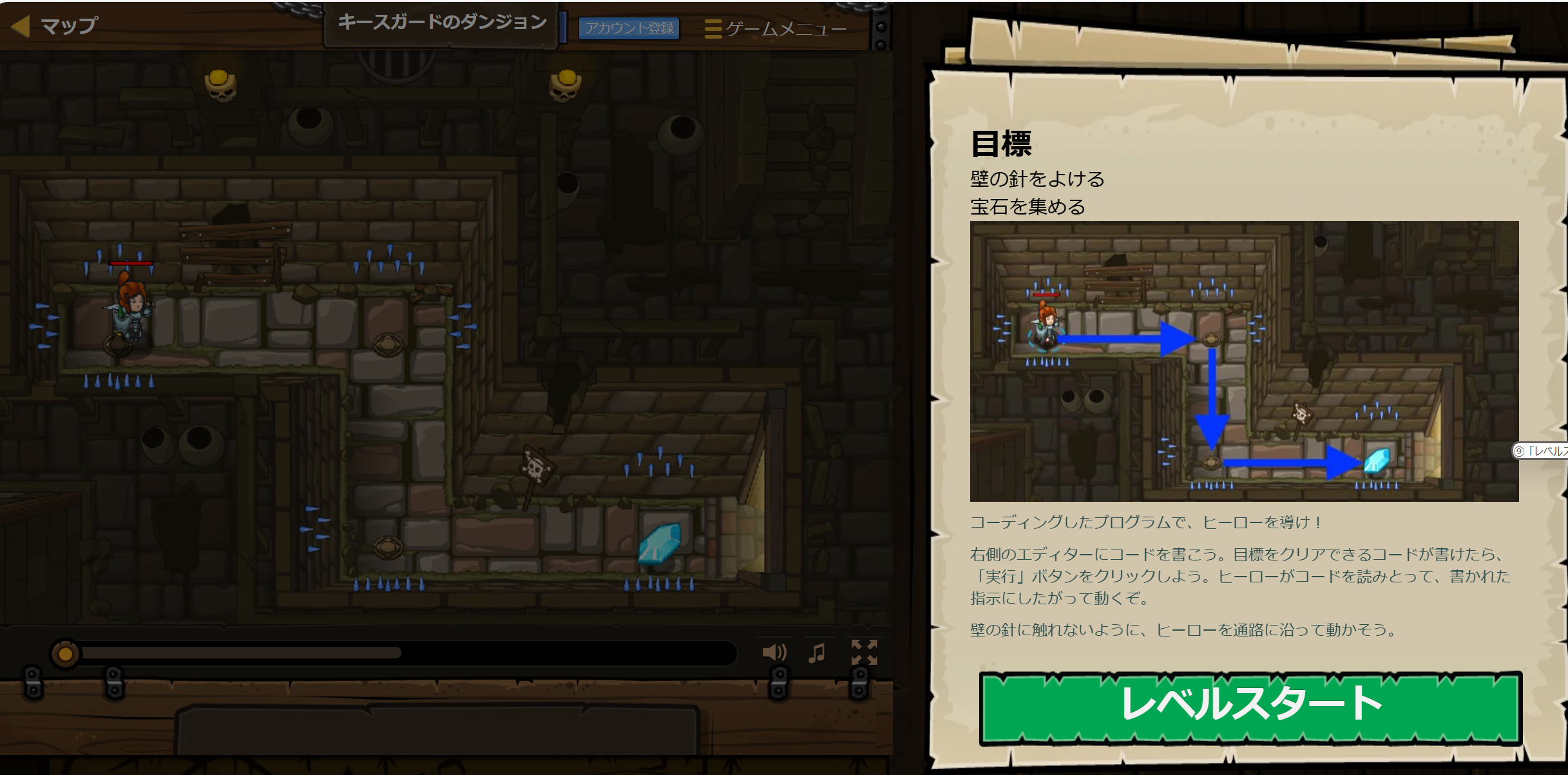 27
ヒントを見たいときは、「ヒント」をクリック
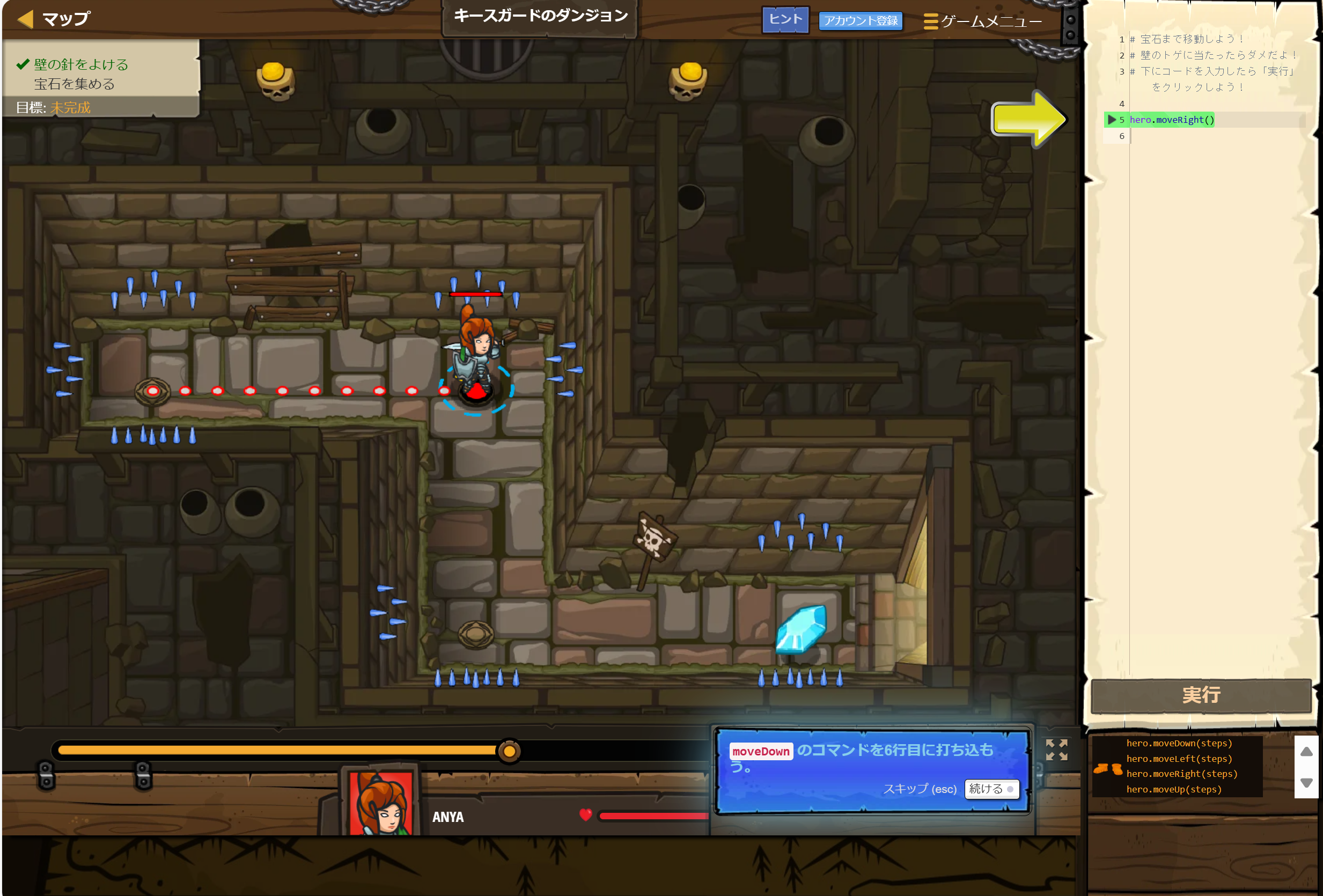 但し，英語で表示される場合があります．
翻訳が完全でないためです．設定の不備ではありません．
28
メソッドの説明を見たいときは、「メソッド」のリストの中から、説明を見たいメソッドをクリック
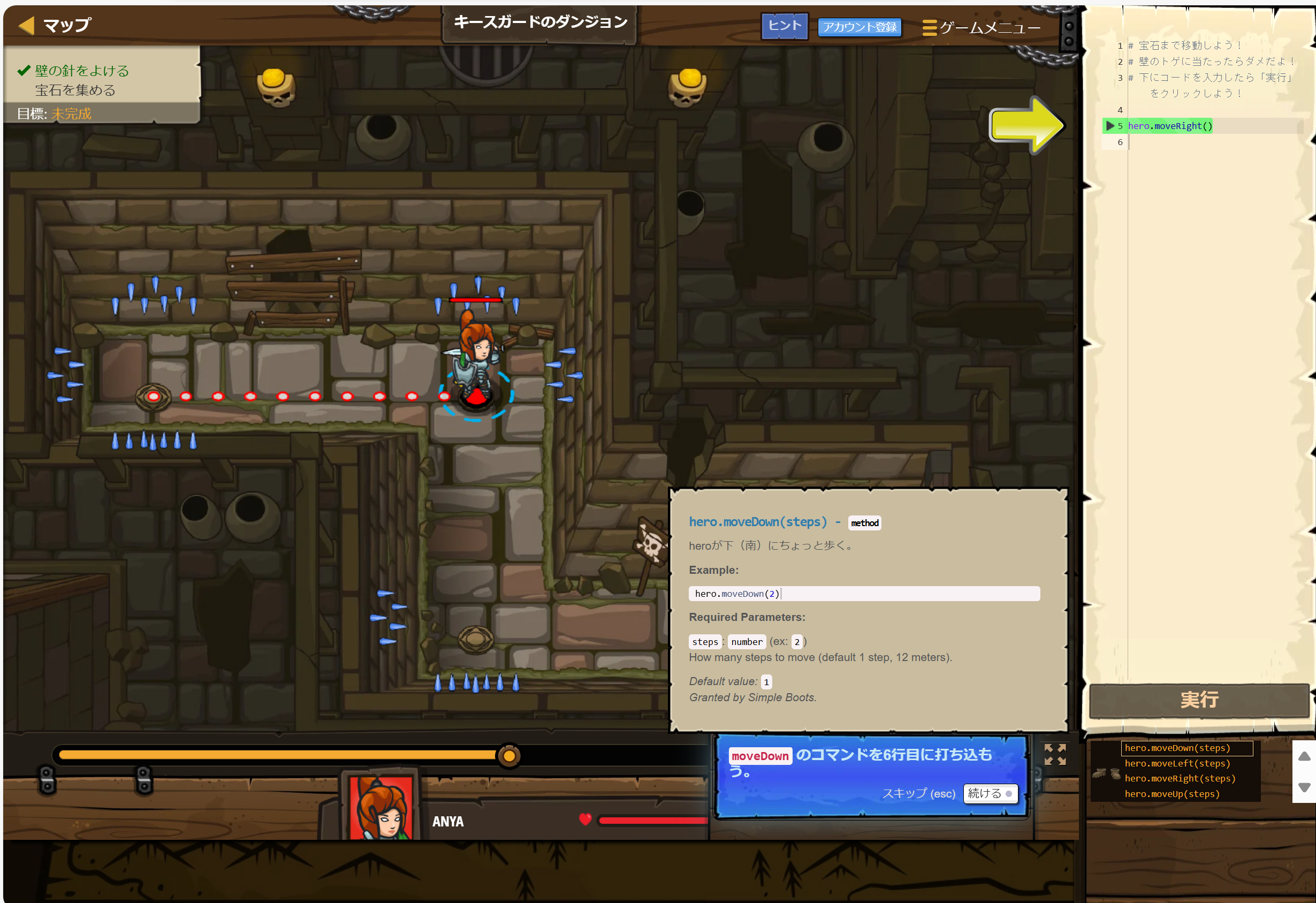 但し，英語で表示される場合があります．
翻訳が完全でないためです．設定の不備ではありません．
29
⑩ 編集画面で、試しに、「hero.moveDown()」と追加して、「実行」をクリック
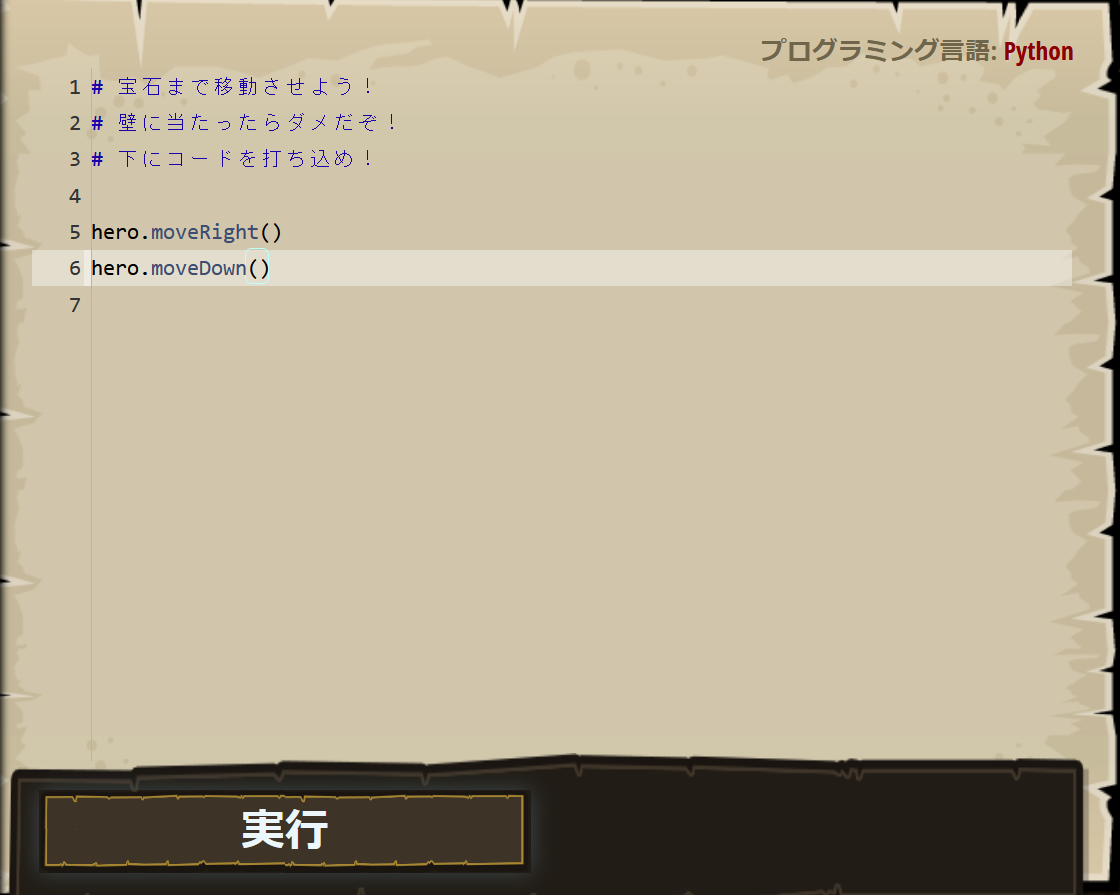 30
⑪ 「実行」で，キャラクタが動くので確認する
hero.moveRight() で右に動き、hero.moveDown() で下に動く
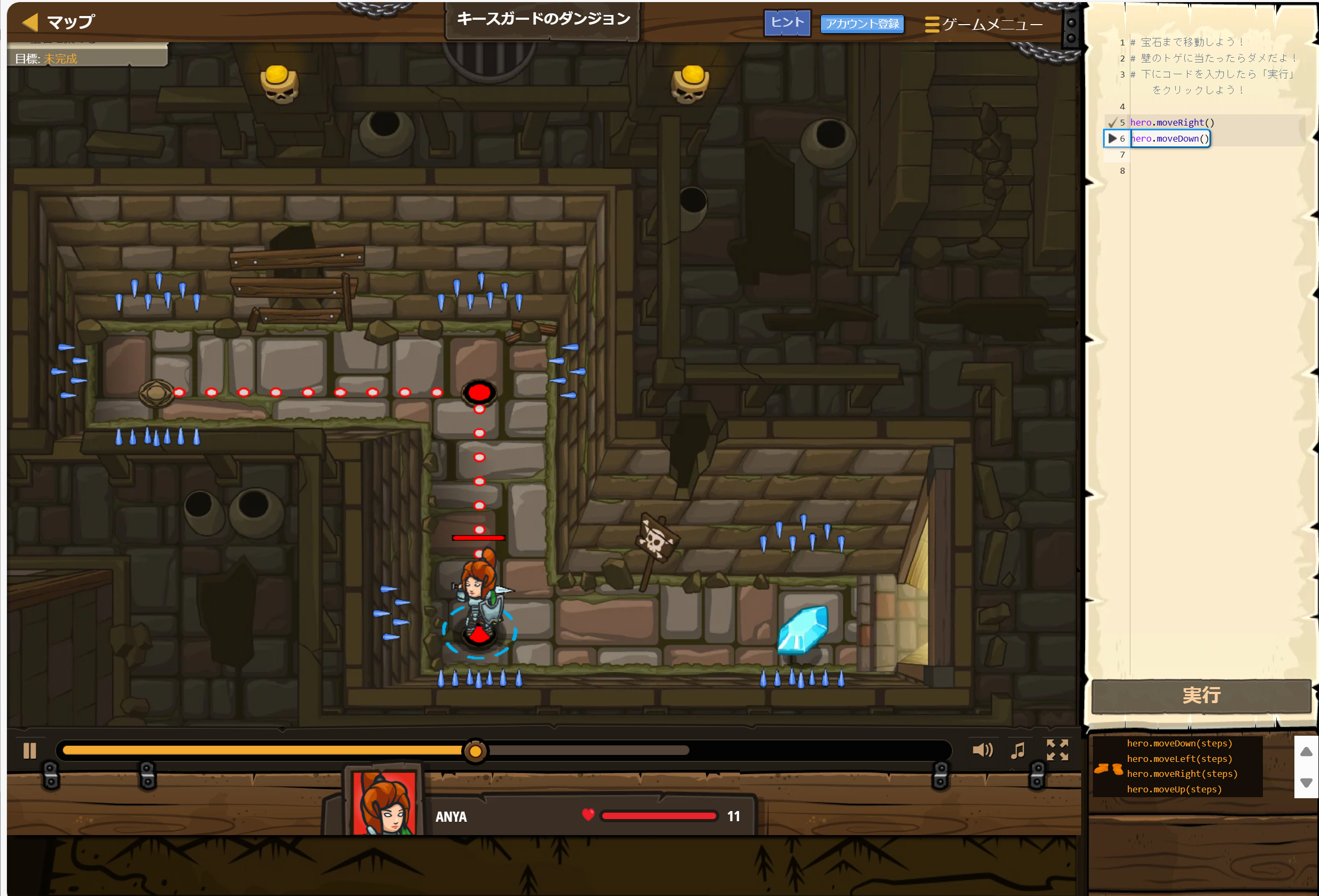 31
迷ったら，「ミッション（目標）」や「ヒント」を確認する
プログラミングの練習だけでなく，ゲーム要素（パズル）もある．楽しんで解く．
ヒントや説明が，英語で表示される場合がある
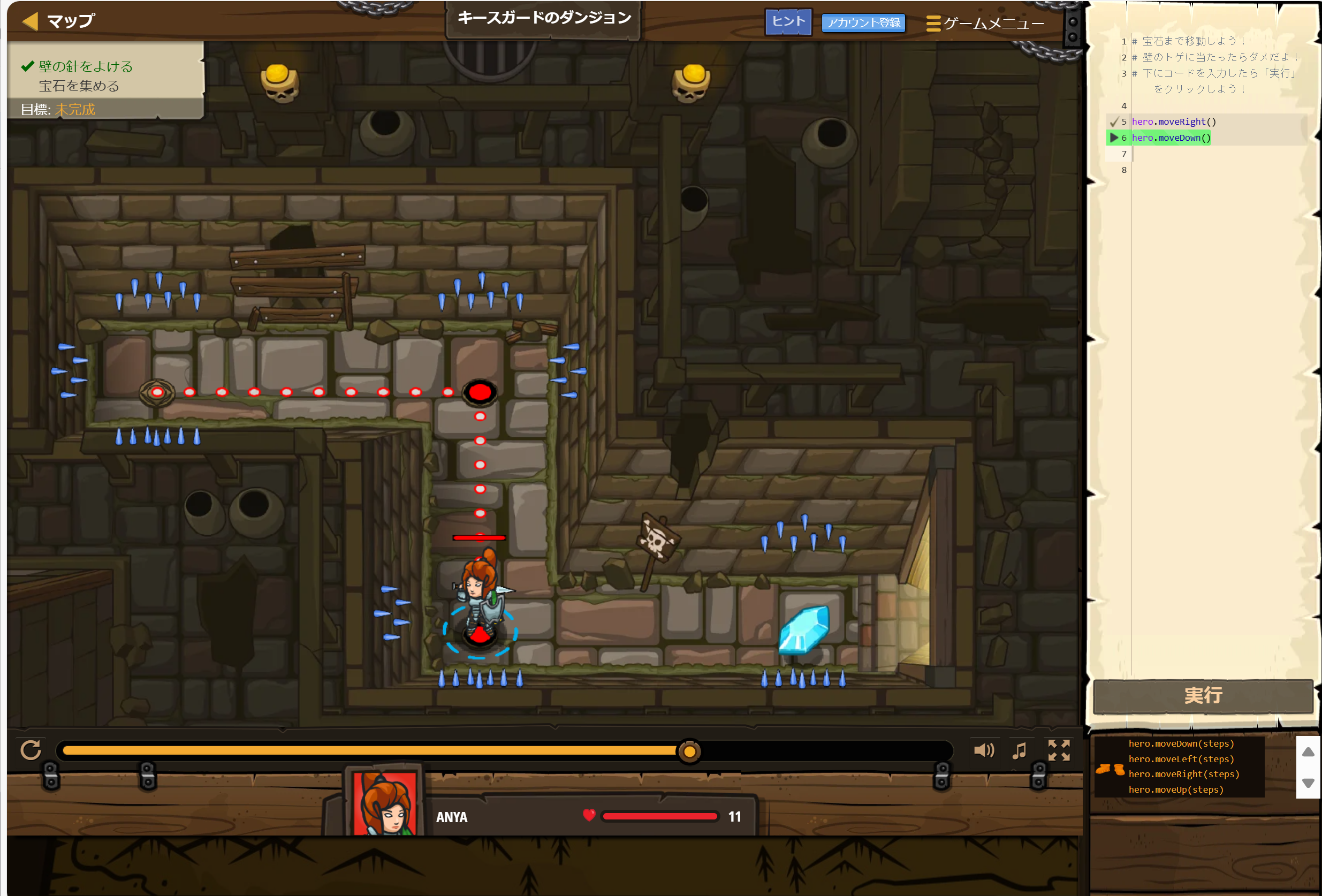 すべての
目標達成
を目指す
32
⑫「目標：成功！」になるまで、編集画面を書き換えて、「実行」を繰り返す。
成功したら、「完了」をクリック
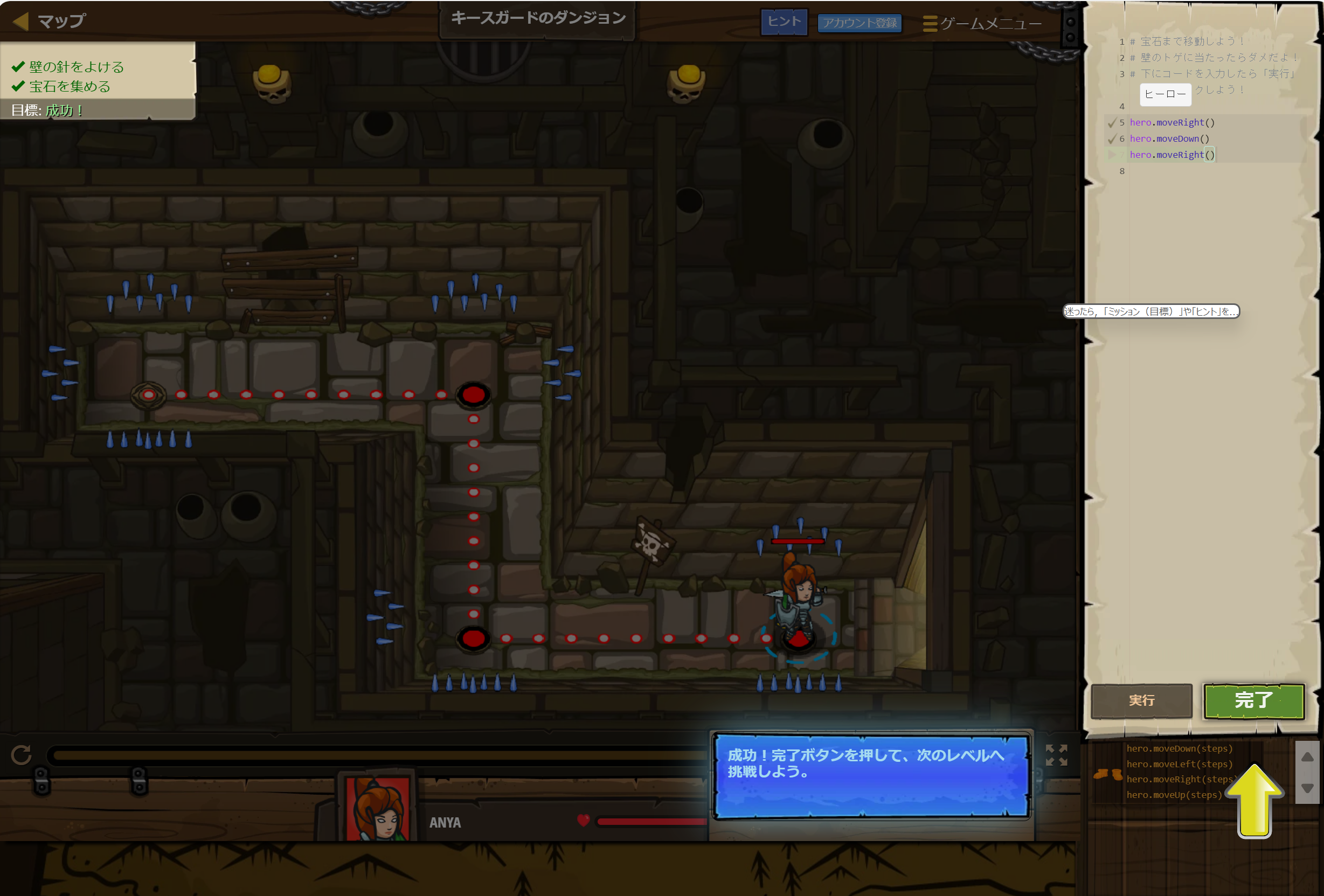 33
⑬　完了の確認．「続ける」をクリック
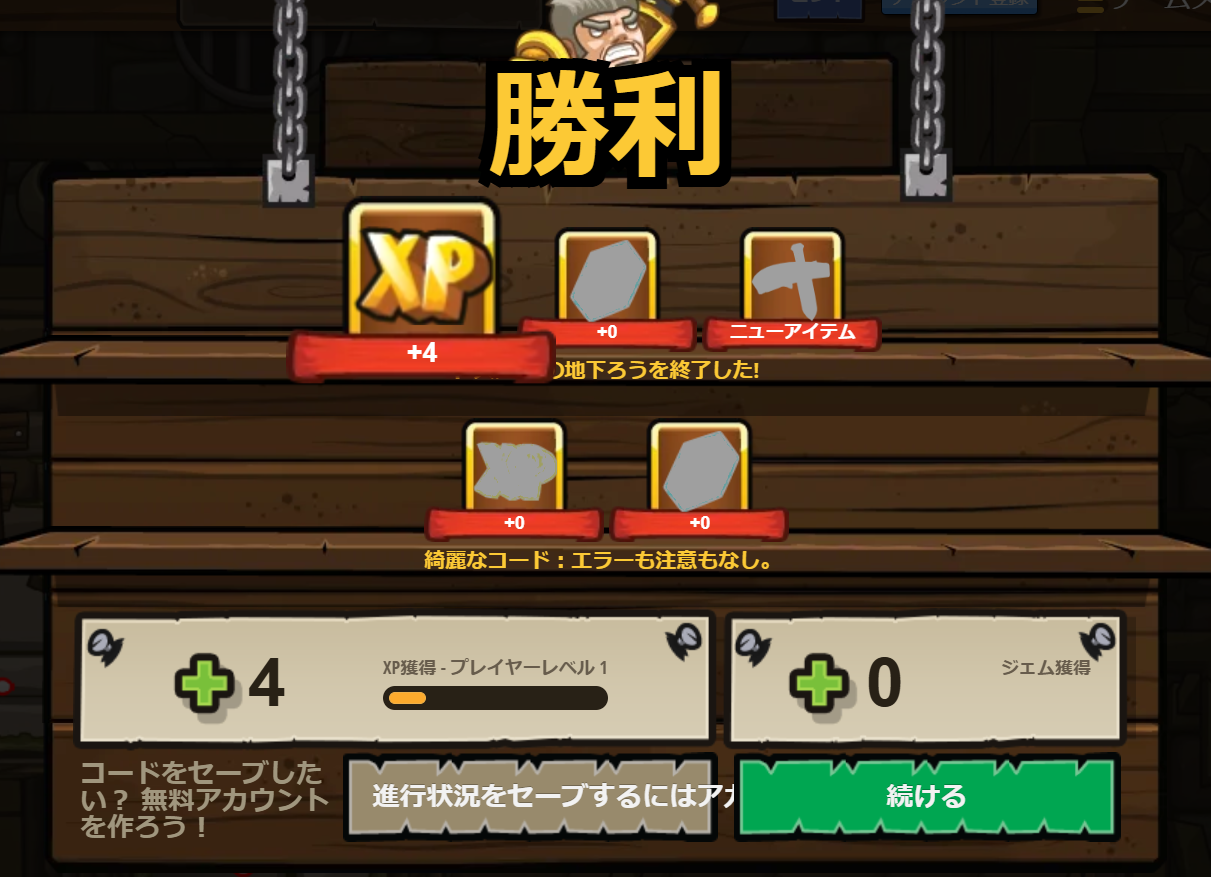 34
続けてみる
赤い旗を選択できる
有料のものもある
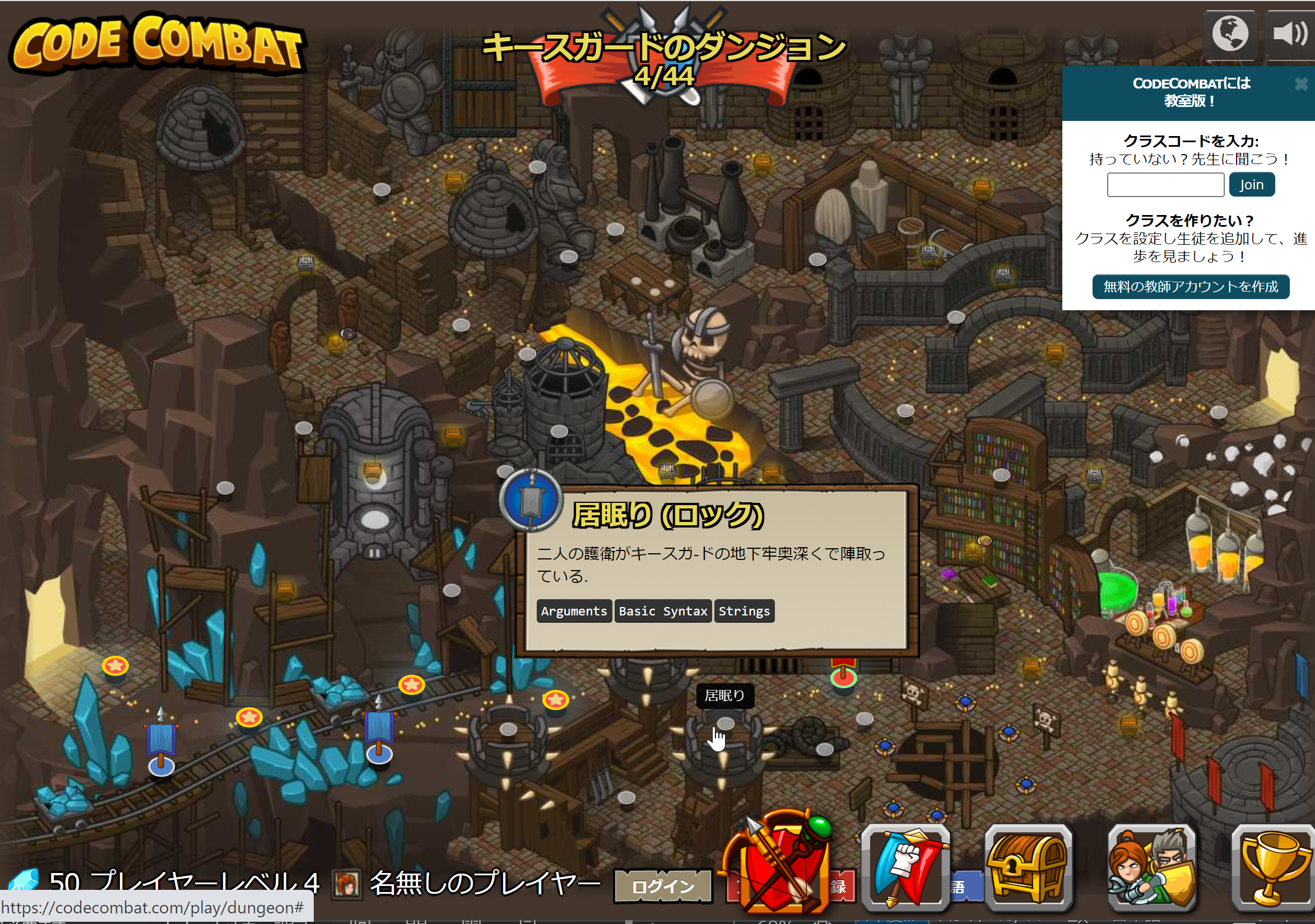 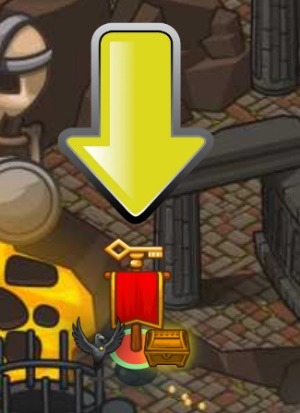 赤い旗をたどる
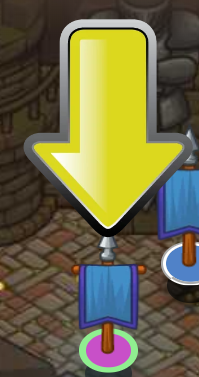 「（ロック）」と表示される
場合は有料
35
青い旗はクリア済み
新しい装備が増える場合がある
ダブルクリックして装備
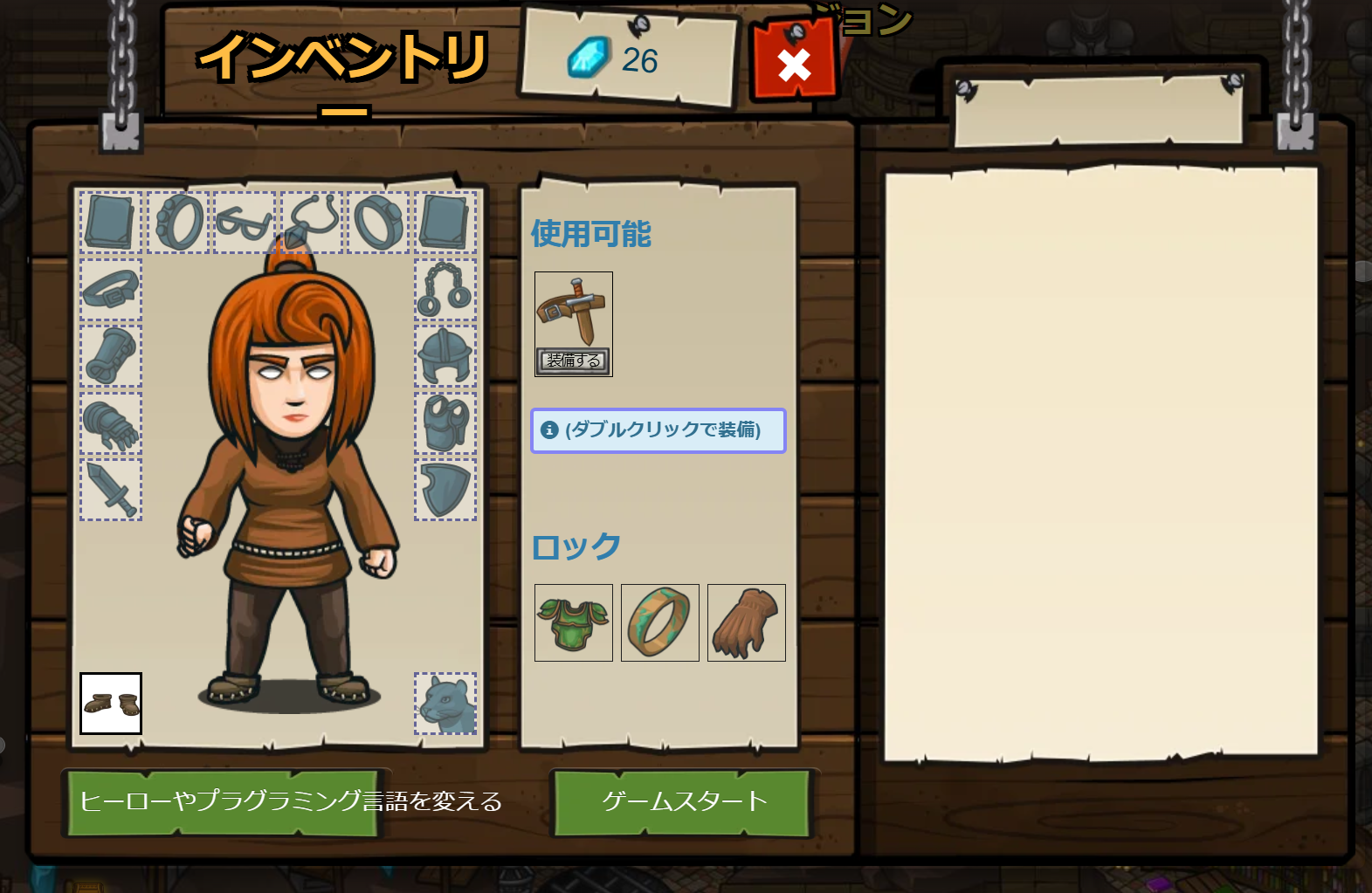 36
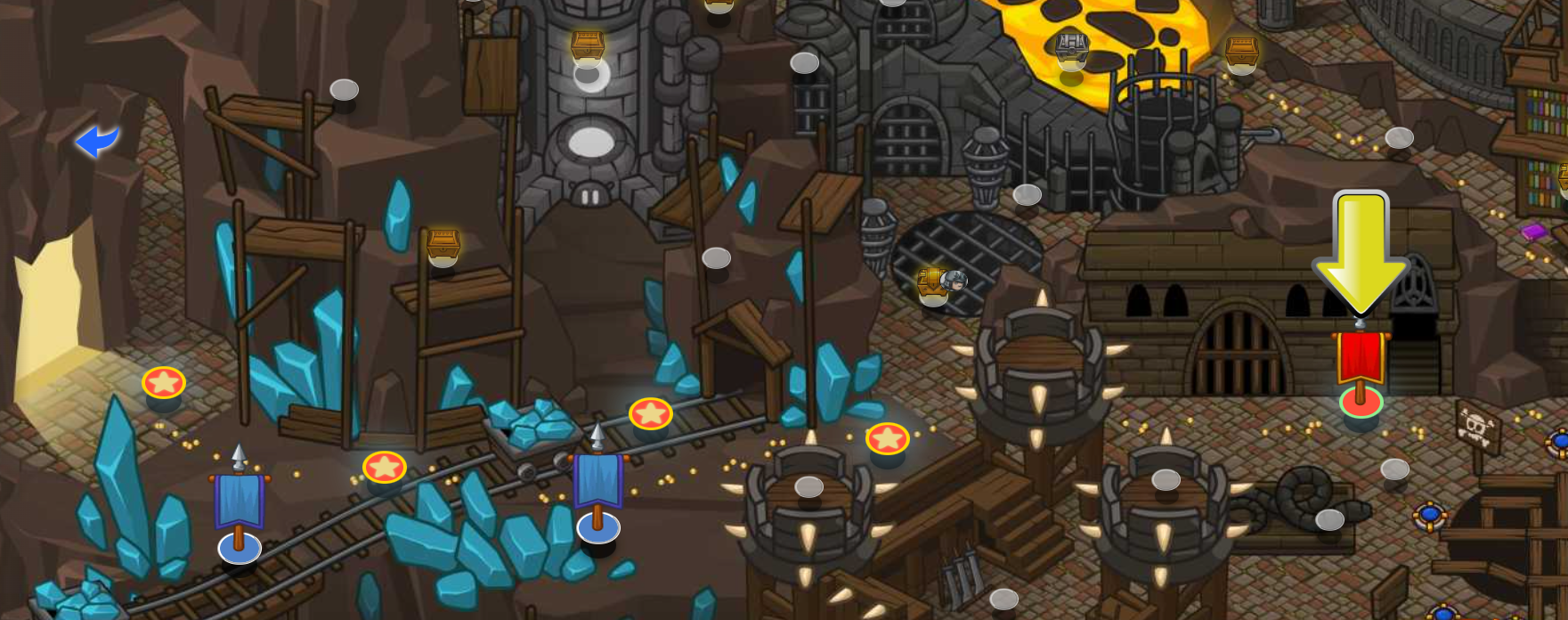 無料で、クラスコードを使わずに、Python の 5つのレベルを学ぶことができる
（続きは有料となる．詳しくは次ページ）
37
次のことは、各自の判断とする（このことは、授業の成績に関係しない。）

１．CODECOMBATプレミアムへの登録（有料）し，ゲームを続ける

２．セレッソの記載のクラスコードで，本格的に使う（無料で学んでいけます）
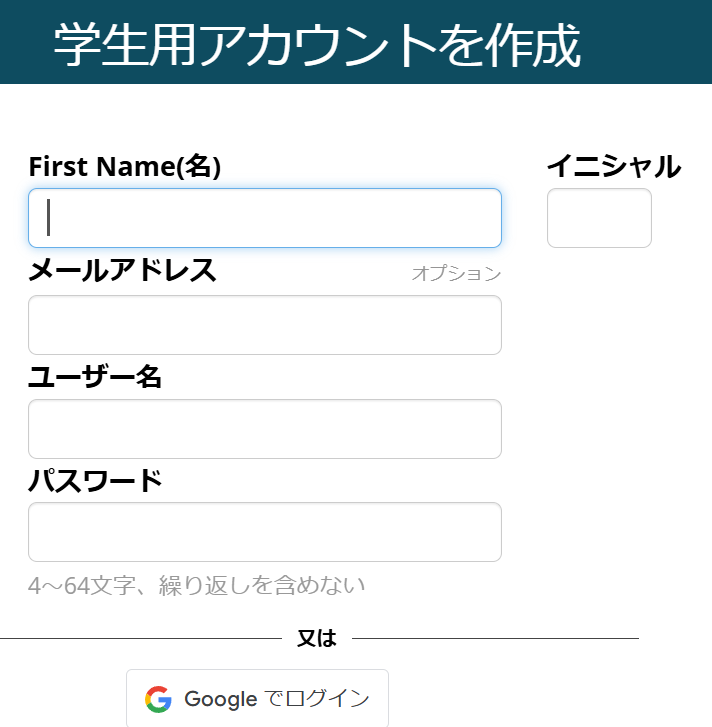 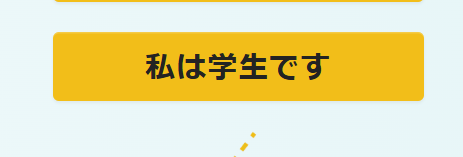 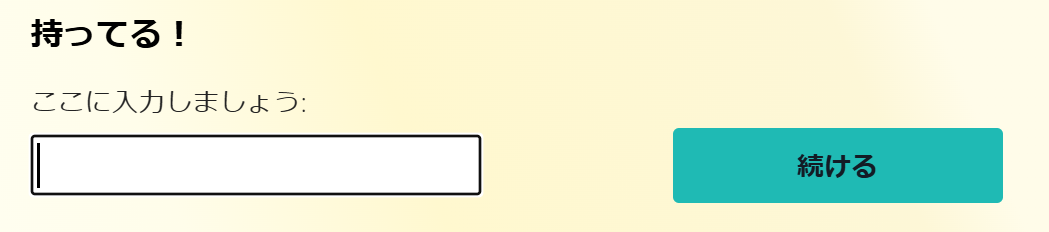 私は学生です
メールアドレスなどの登録が必要．
ユーザ名，パスワードは自分で決める
セレッソのクラスコードを
入れる
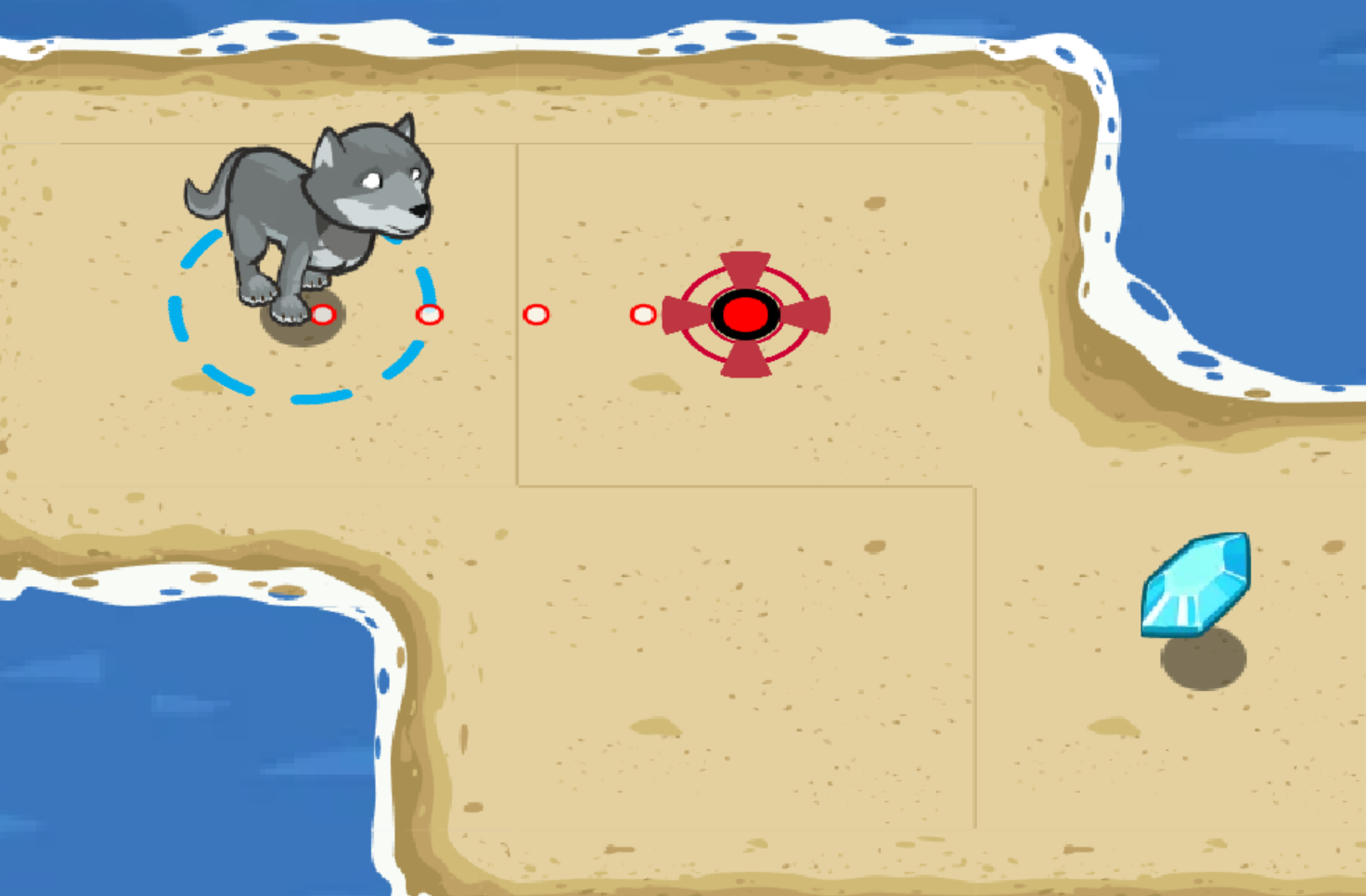 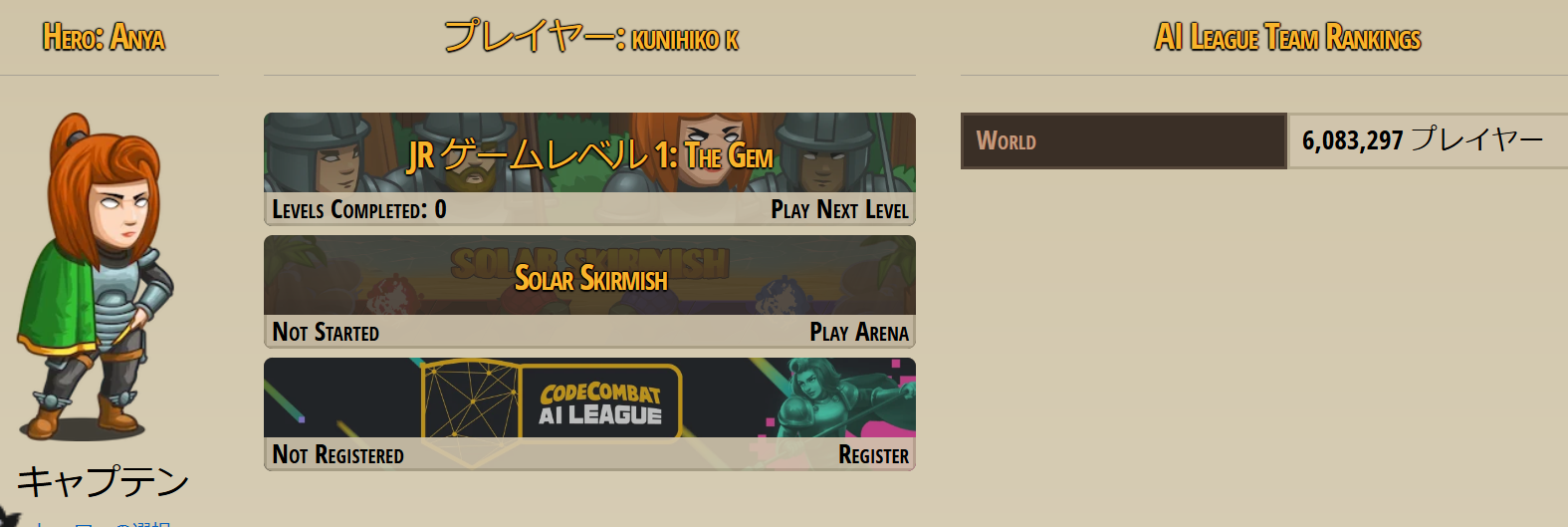 38
10-3. オブジェクト，メソッド
39
オブジェクトとメソッド
オブジェクト：コンピュータでの操作や処理の対象となるもの



メソッド: オブジェクトに属する機能や操作．オブジェクトがもつ能力に相当する
引数：メソッドが行う操作の詳細に関する情報．メソッド呼び出しのときに、引数を指定できる
		t.goto(0,100)
t.goto(0,100)			t 	オブジェクト
								goto(0,100) 	メソッド
		                                             間を「.」で区切っている
引数
40
タートルグラフィックス
カーソルを使って絵を描く
タートルグラフィックスを用いた演習により、プログラムによって図形を描画する．それを通して、プログラムの動作を視覚的に理解
論理的思考力や課題解決力の向上にもつながる
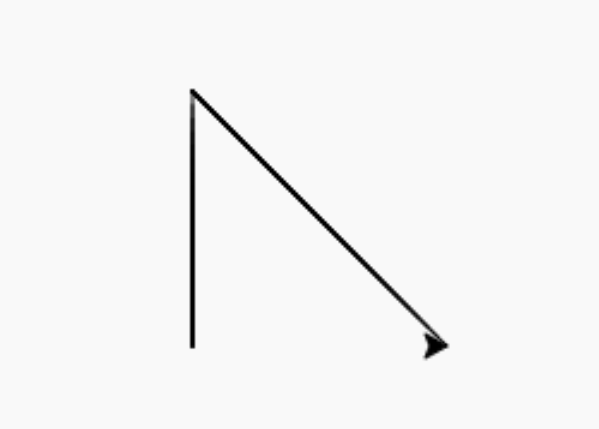 (０, 100)
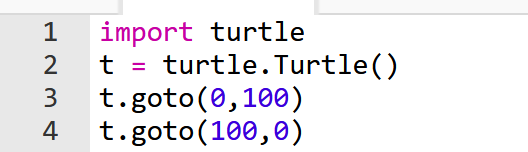 タートルグラフィックスの機能をインポートする「import turtle」が必要
(０, 0)
(100, 0)
41
タートルグラフィックス入門
主なメソッド
goto（＜横方向の値＞，<縦方向の値>）	移動
forward(＜移動量＞)		前進
backword(＜移動量＞)		後退
right(＜角度＞)			右回りに回転
left(＜角度＞)			左回りに回転
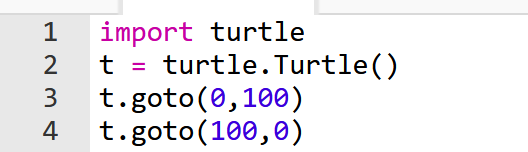 メソッドは、オブジェクトが持つ機能を呼び出すためのもの
「goto」は指定した座標への移動
メソッド
オブジェクト
42
オブジェクトとメソッド
import turtle
t = turtle.Turtle()
t.goto(0,100)
インポート
オブジェクト生成。t へのセット。
(0, 100) への移動
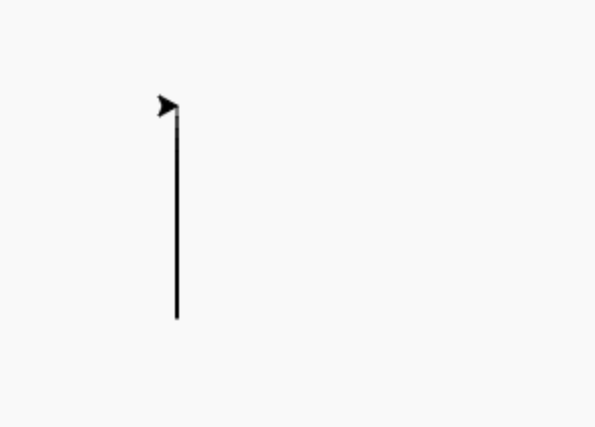 実行結果
(0, 100)
最初の位置は (0, 0)
(0, 0)
オブジェクトが動く
43
オブジェクトとメソッド
import turtle
t = turtle.Turtle()
t.goto(0,100)
t.goto(100,0)
インポート
オブジェクト生成。t へのセット。
(0, 100) への移動
(100, 0) への移動
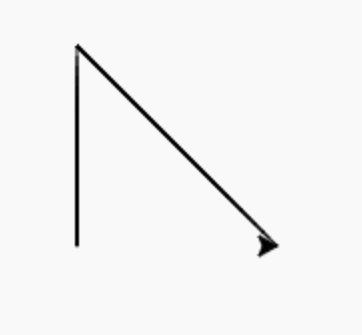 実行結果
(0, 100)
最初の位置は (0, 0)
(100, 0)
(0, 0)
オブジェクトが動く
44
メソッド goto の引数となる
縦方向の値と，横方向の値
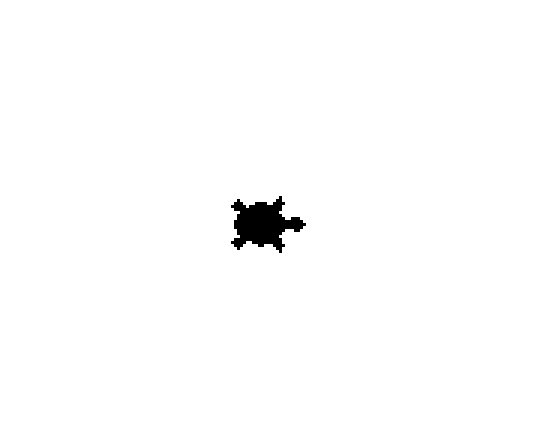 (0, プラスの数)
(マイナスの数, 0)
(プラスの数, 0)
亀（タール）の最初の位置は (0, 0)
(0, マイナスの数)
45
trinket
Trinket はオンラインの Python、HTML 等の学習サイト
有料の機能と無料の機能がある
自分が作成した Python プログラムを公開し、他の人に実行してもらうことが可能（そのとき、書き替えて実行も可能）

Python の標準機能を登載、その他、次のモジュールやパッケージがインストール済み
math, matplotlib.pyplot, numpy, operator, processing, pygal, random, re, string, time, turtle, urllib.request
46
trinket でのプログラム実行
trinket は Python, HTML などのプログラムを書き実行できるサイト
https://trinket.io/python/cdc4896571
のように、違うプログラムには違う URL が割り当てられる







実行が開始しないときは、「実行ボタン」で実行
ソースコードを書き替えて再度実行することも可能
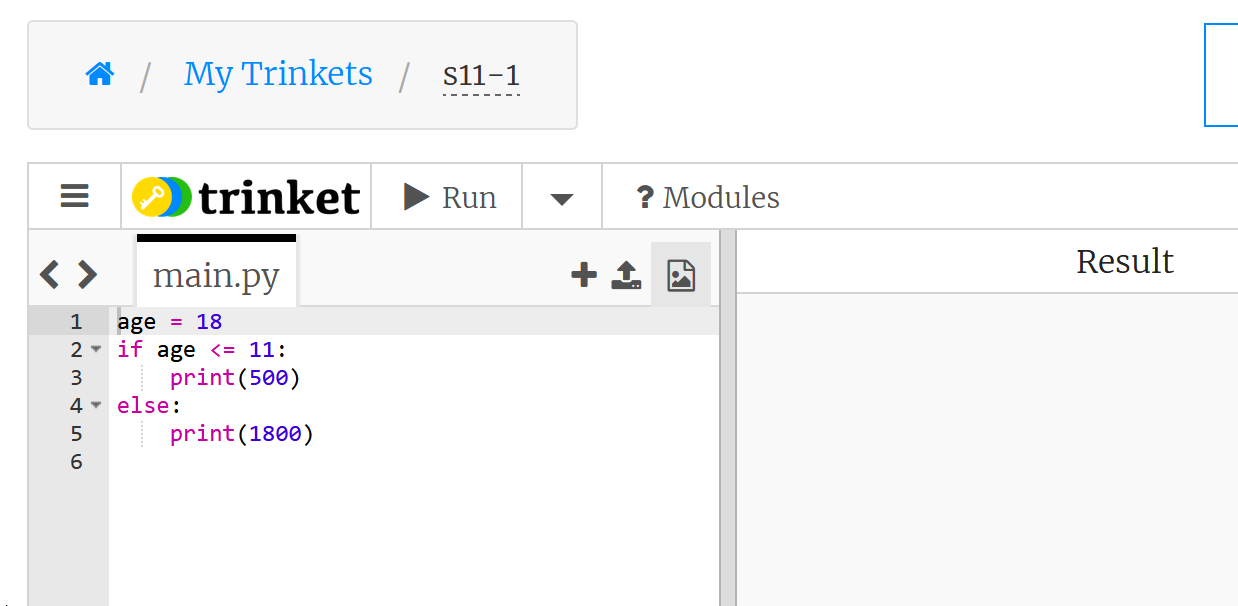 実行、STOP ボタン
ソースコードの
メイン画面
実行結果
47
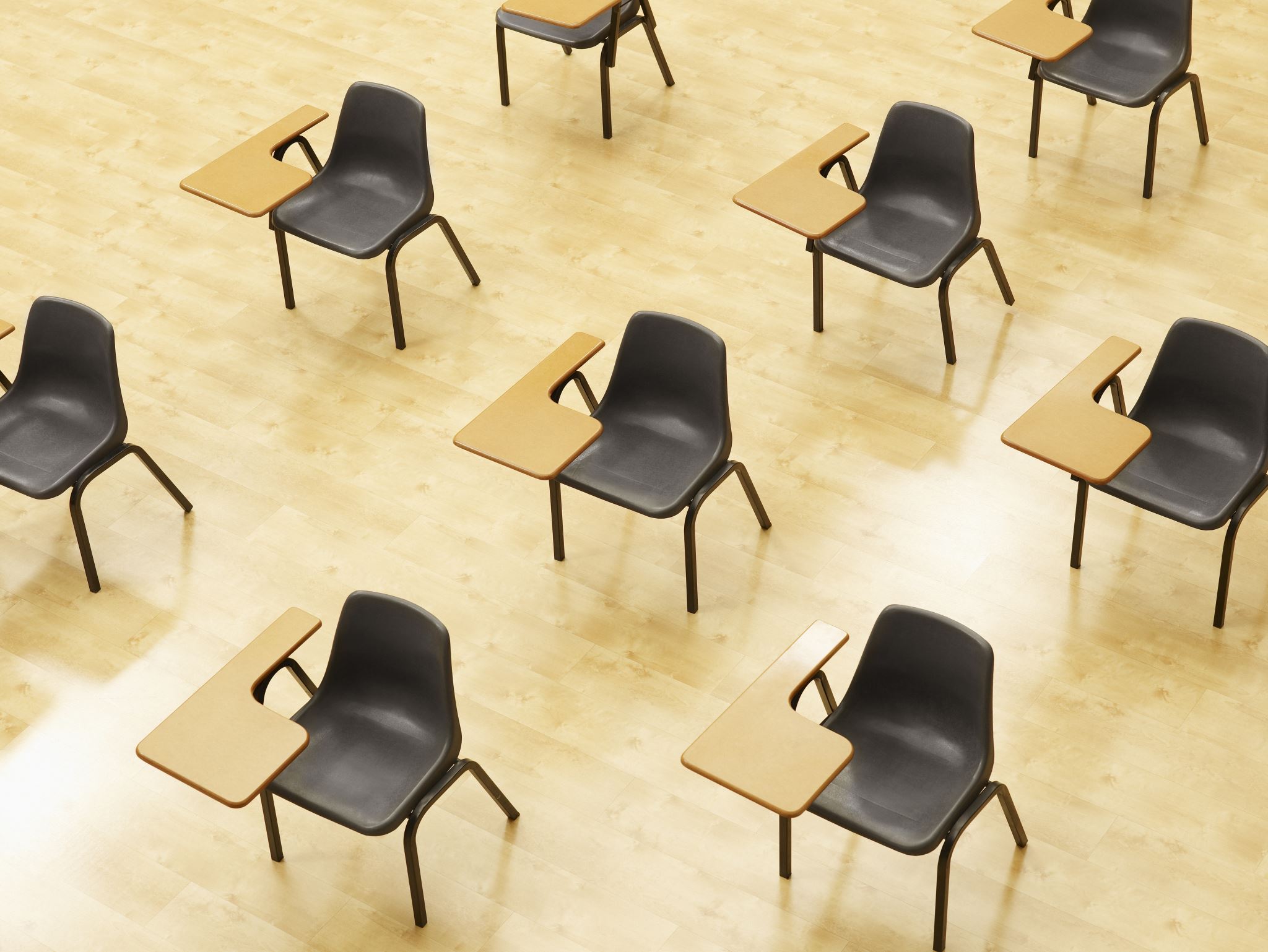 演習．タートルグラフィックス
48
import turtle
t = turtle.Turtle()
t.goto(0,100)
t.goto(100,0)
ライブラリのインポート
オブジェクト生成。t へのセット。
(0, 100) への移動
(100, 0) への移動
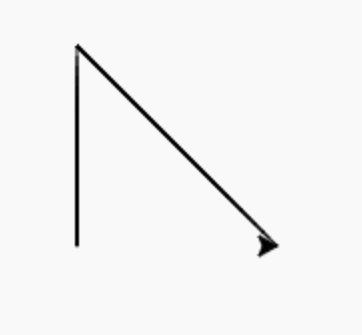 実行結果
(0, 100)
最初の位置は (0, 0)
(100, 0)
(0, 0)
49
① trinket の次のページを開く
https://trinket.io/python/f29bfe71cd

② 実行結果が，次のように表示されることを確認
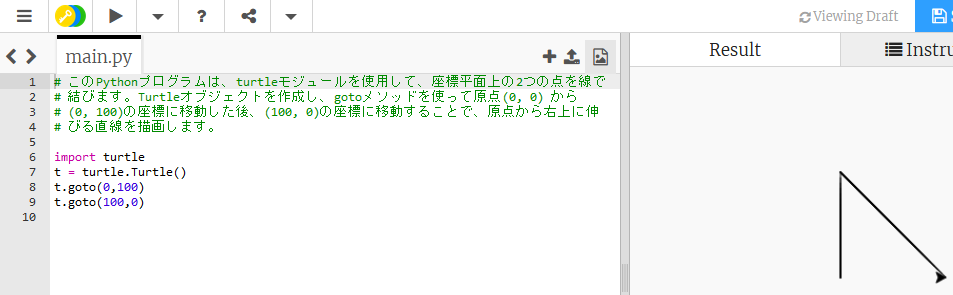 実行、STOP ボタン
実行が開始しないときは、「実行ボタン」で実行
ソースコードを書き替えて再度実行することも可能
50
③ 次のように書き換えて、再実行し、結果が変わることを確認
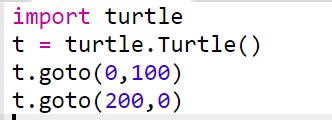 書き換え
実行、STOP ボタン
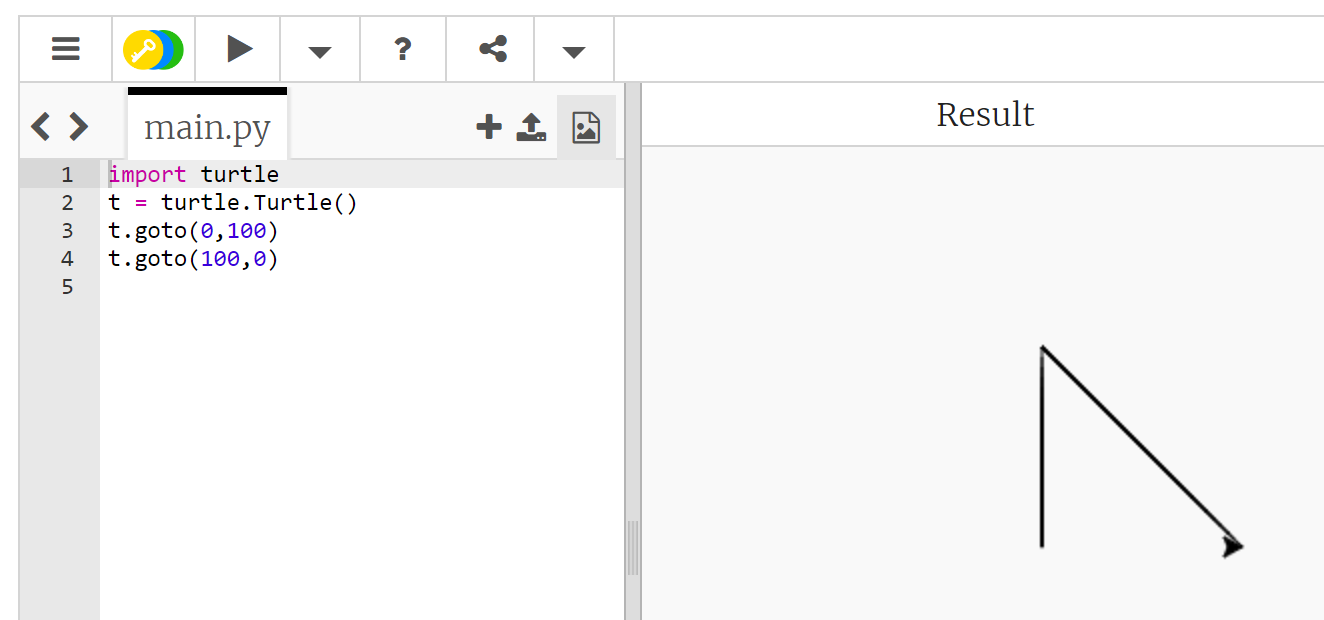 51
④ 次を参考に、自分で引数を書き替えたり、プログラム内に「t.goto(<引数>)」を増やして、思い通りの図形を目指す。
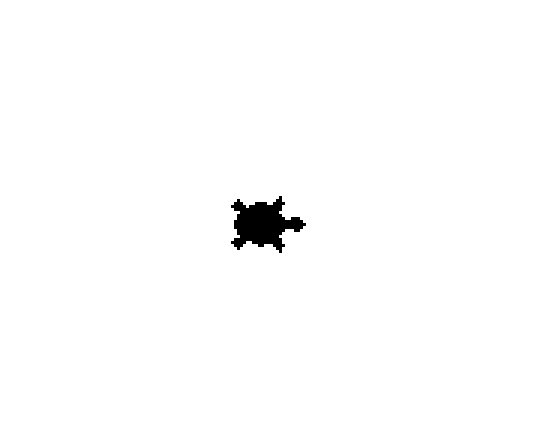 (0, プラスの数)
(マイナスの数, 0)
(プラスの数, 0)
亀の最初の位置は (0, 0)
(0, マイナスの数)
52
ここまでのまとめ
変数：プログラム内で名前を付けて値を保存し参照できるオブジェクト
オブジェクト：コンピュータでの操作や処理の対象となるものである．
メソッド：オブジェクトが持つ機能や操作を表すもの．
　例: t.goto(100,0)では t はオブジェクト、goto はメソッド。 
引数：メソッドには，操作の詳細を指定するための引数を設定できる．
　例：t.goto(100,0) では、引数は「100,0」
Python では，インデントを適切に使用する．
プログラムの修正や改良を繰り返し行うことで，目的の動作を実現できる．
53
10-4. プログラミングの楽しさと達成感
54
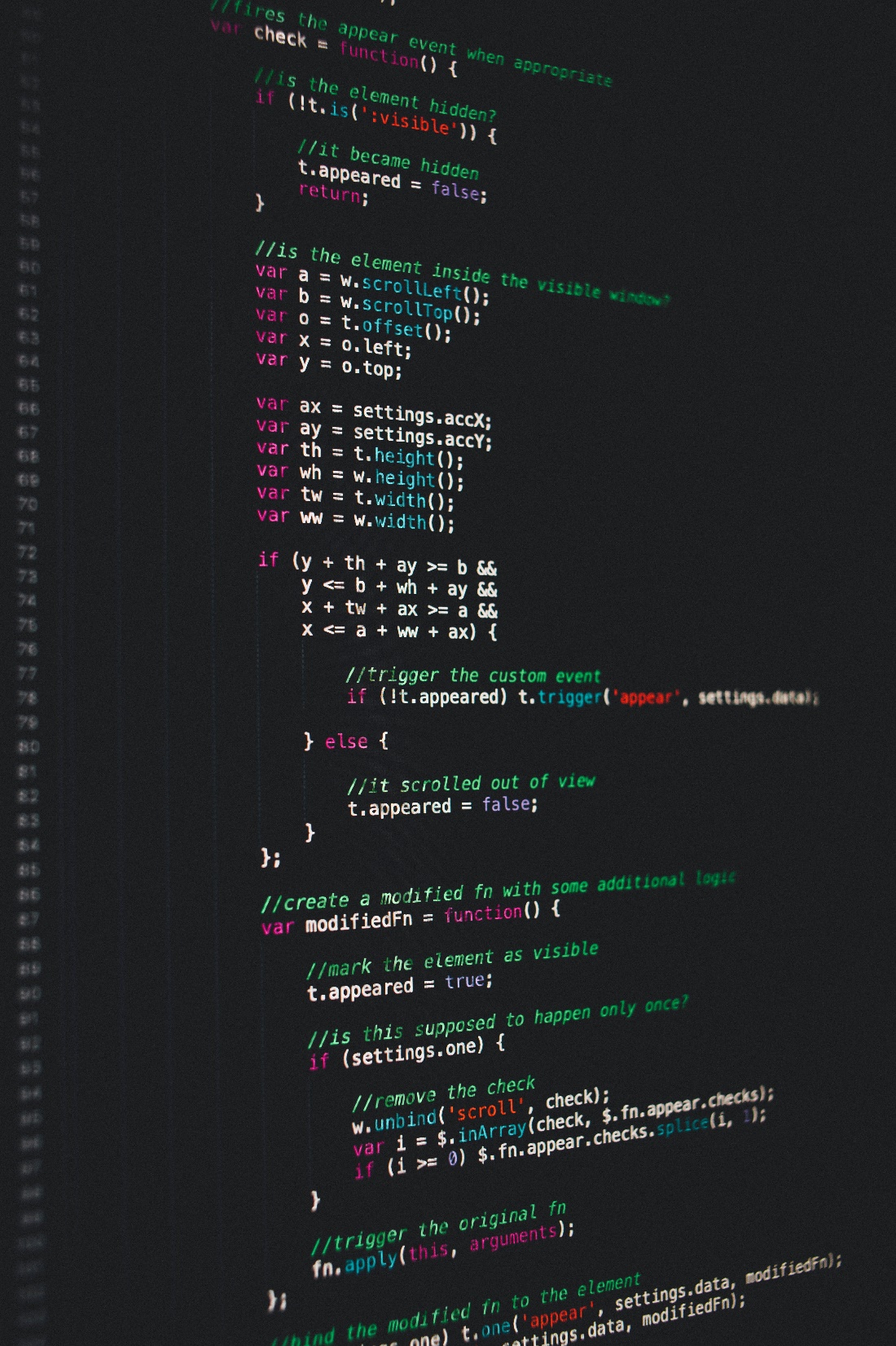 ソースコード
ソースコードは，プログラミング言語で書かれたプログラムのもの
人間も読み書き，編集できる
ソースコードにより，プログラムの動作を理解し，必要に応じて改変できる
55
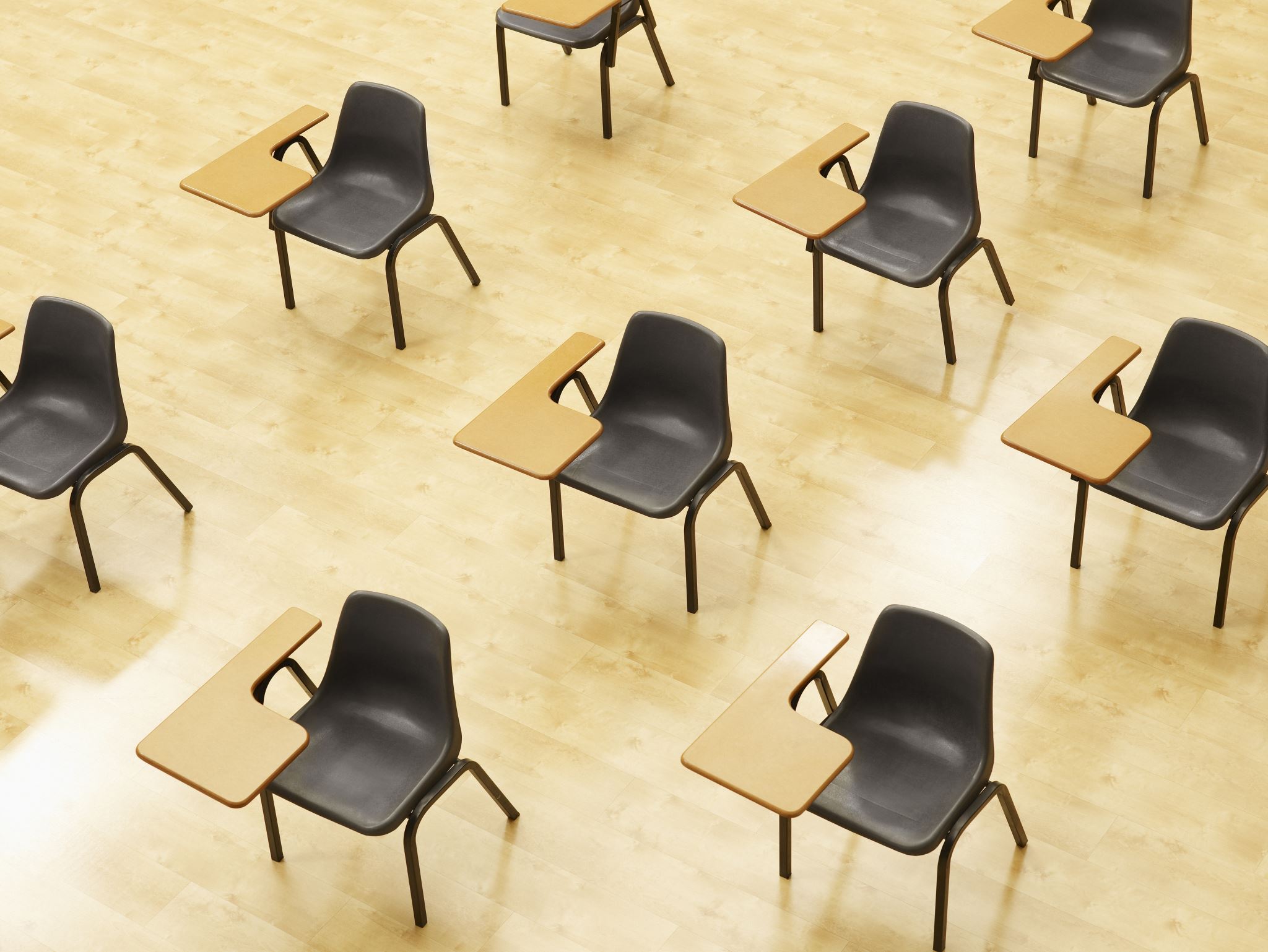 演習図形のバリエーション
56
① 別のプログラムを試す．trinket の次のページを開く
https://trinket.io/python/035810ce8d49
② 実行結果が，次のように表示されることを確認
実行、STOP ボタン
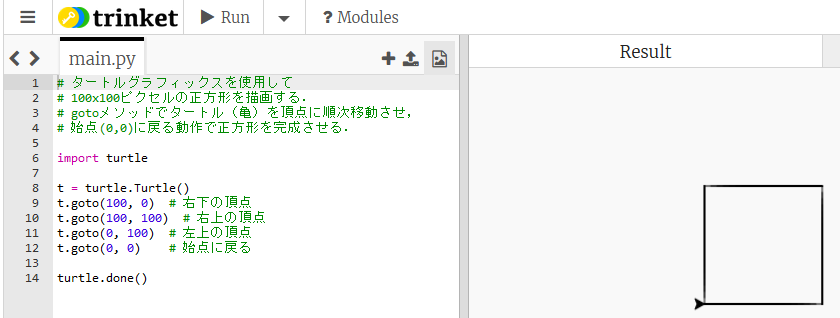 実行が開始しないときは、「実行ボタン」で実行
ソースコードを書き替えて再度実行することも可能
57
③ 別のプログラムを試す．trinket の次のページを開く
https://trinket.io/python/ddb861147133
④ 実行結果が，次のように表示されることを確認
実行、STOP ボタン
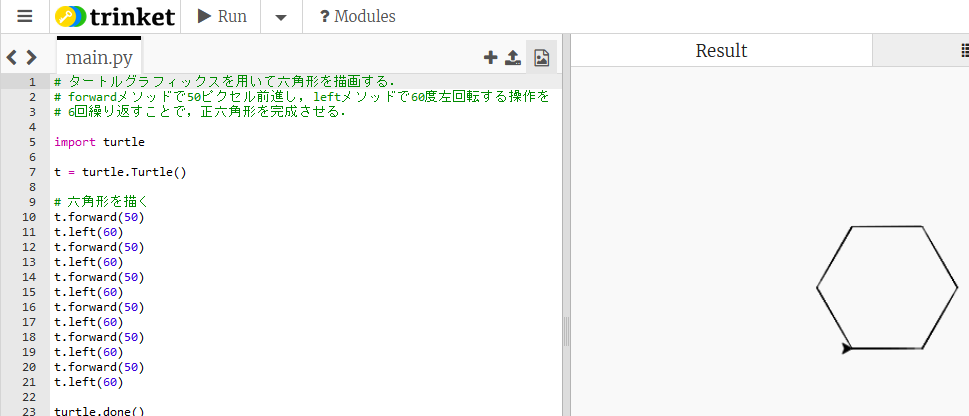 実行が開始しないときは、「実行ボタン」で実行
ソースコードを書き替えて再度実行することも可能
58
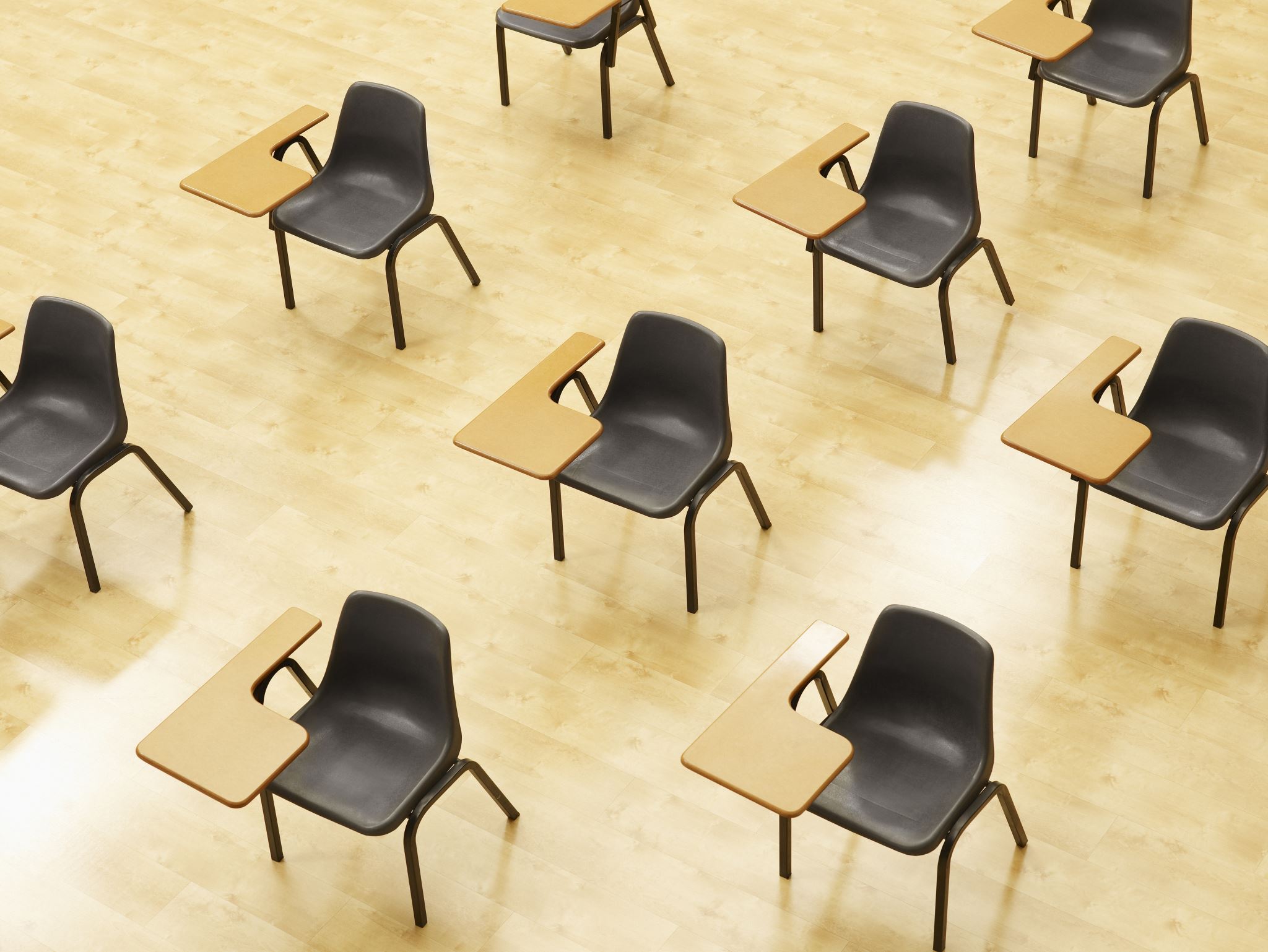 演習プログラミングの楽しさと達成感
59
各自の自発的な演習、自己研鑽の時間
① Pythonでグラフィックスを描く
　資料のプログラムを動かし理解を深める
② Pythonの基本を押さえる
　オブジェクト、メソッド、引数
③ 発想力、創造力
　turtleモジュールを使用して、あなた自身がデザインした図形を描く。
④ 自主性、自己研鑽力、自分なりに工夫したことを振り返る
　説明されなかった機能（他の図形の書き方）などを自主的に調べ、理解し、自分で試してみる。そして、自分なりに工夫したことを振り返り、省察することで、さらに実力アップ。
60
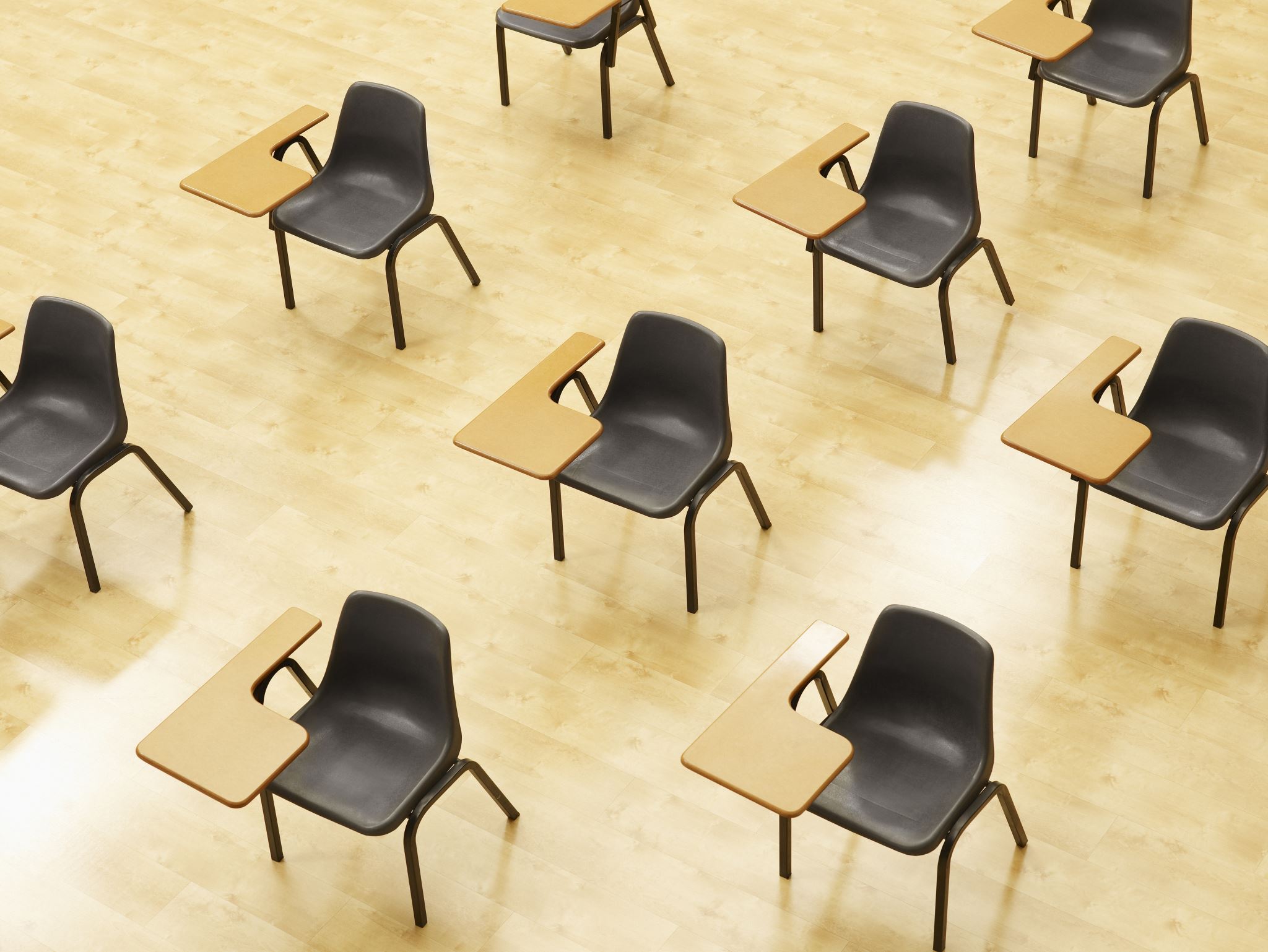 演習プログラミングの楽しさと達成感
61
各自の自発的な演習、自己研鑽の時間
① Pythonでグラフィックスを描く
　資料のプログラムを動かし理解を深める
② Pythonの基本を押さえる
　オブジェクト、メソッド、引数
③ 発想力、創造力
　turtleライブラリを使用して、あなた自身がデザインした図形を描く。
④ 自主性、自己研鑽力、自分なりに工夫したことを振り返る
　説明されなかった機能（他の図形の書き方）などを自主的に調べ、理解し、自分で試してみる。そして、自分なりに工夫したことを振り返り、省察することで、さらに実力アップ。
62
①複雑な図形
https://trinket.io/python/5366def2f4

②色，円
https://trinket.io/python/f8cd554693
63
①　https://trinket.io/python/5366def2f4
import turtle
t = turtle.Turtle()
t.goto(0, 100)
t.goto(58, -80)
t.goto(-95, 30)
t.goto(95, 30)
t.goto(-58, -80)
t.goto(0, 100)
ライブラリのインポート
オブジェクト生成。t へのセット。
移動
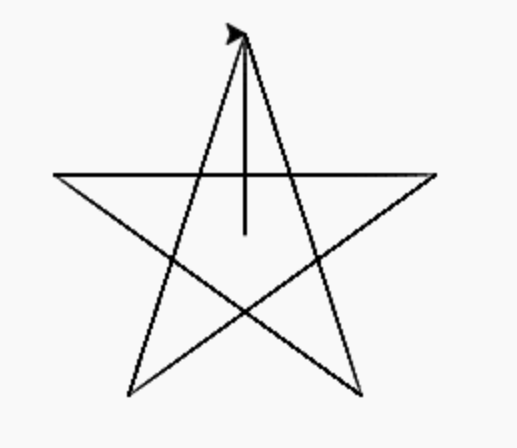 実行結果
最初の位置は (0, 0)
(0, 0)
64
②　https://trinket.io/python/f8cd554693
ライブラリのインポート
オブジェクト生成。t へのセット。
色は、赤、緑、青

色を変える
半径３０の円
前に50進む
import turtle
t = turtle.Turtle()
colors = ["red", "green", "blue"]
for i in range(3):
    t.color(colors[i])
    t.circle(30)
    t.forward(50)
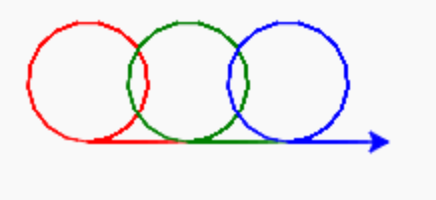 実行結果
65
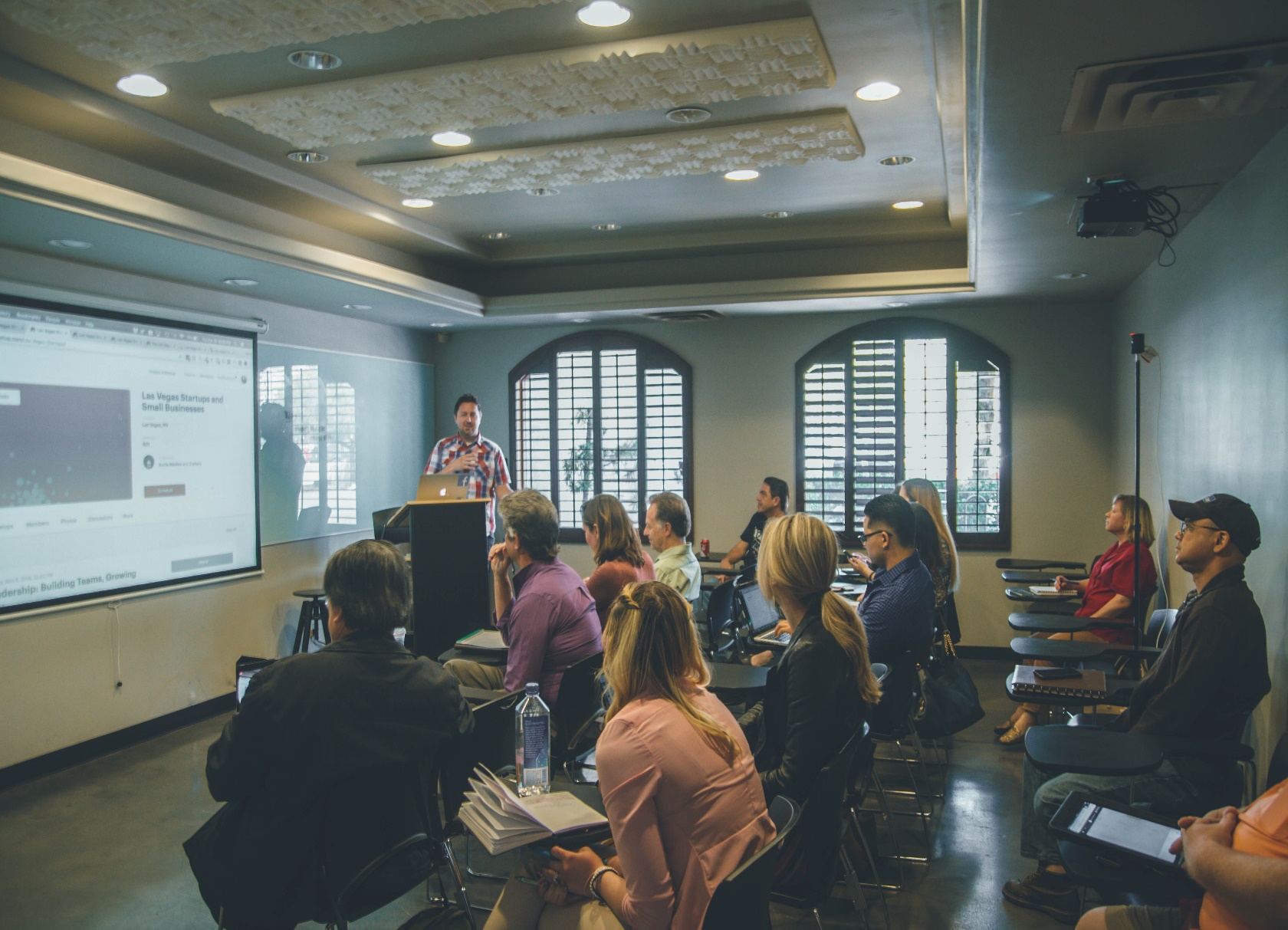 ①プログラミングの基礎
オブジェクト、メソッド、引数などの基本概念を理解．CodeCombatを用いてPythonの実践的スキルを習得
② 論理的思考力の向上とプログラミングの面白さ体験
タートルグラフィックスで論理的思考力を養成。アイデアを形にする楽しさと達成感
③ プログラミングの重要性の理解
シミュレーション、データ処理、AI開発などさまざまな活用
④ 自主的な学習姿勢の育成と視野拡大
自主的学習姿勢を身につける．プログラミングの基礎を通して視野を広げる
66